A PRELIMINARY BENCHMARK OF FOUR SALIENCY ALGORITHMS ON COMIC ART
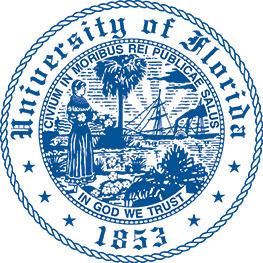 Khimya Khetarpal 1 &  Eakta Jain 2
University of Florida
Department of ECE 1, Department of CISE 2
[Speaker Notes: Hello Everyone,  Welcome to the  presentation on <A Preliminary Benchmark of Four Saliency Algorithms on Comic Art> presented by myself Khimya Khetarpal, co-authored by <Dr Eakta Jain> from University of Florida.
Starting with Visual Saliency in Comic Art .]
Visual Saliency in Comic Art
2
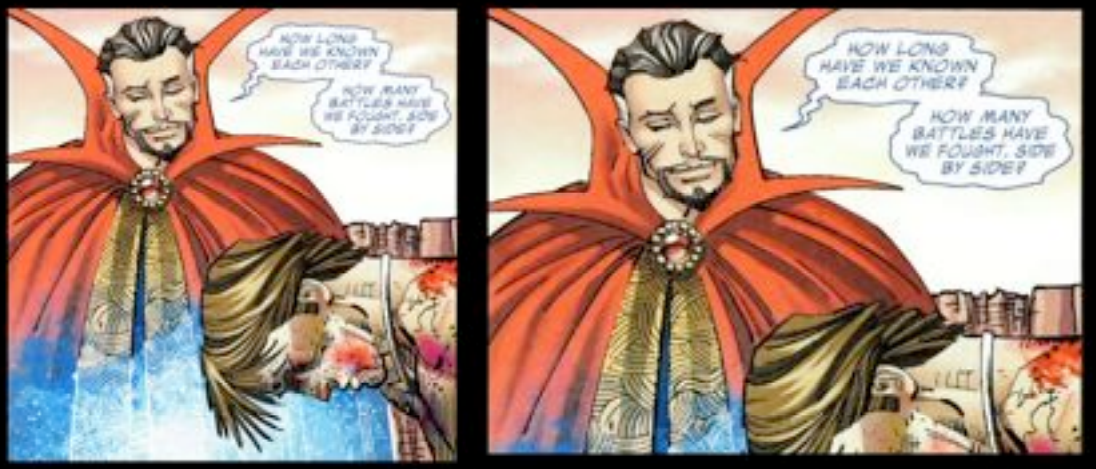 Jain et al.,  IEEE CG&A Special Issue 16-to appear
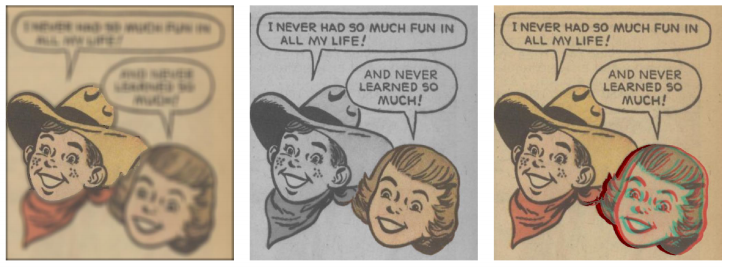 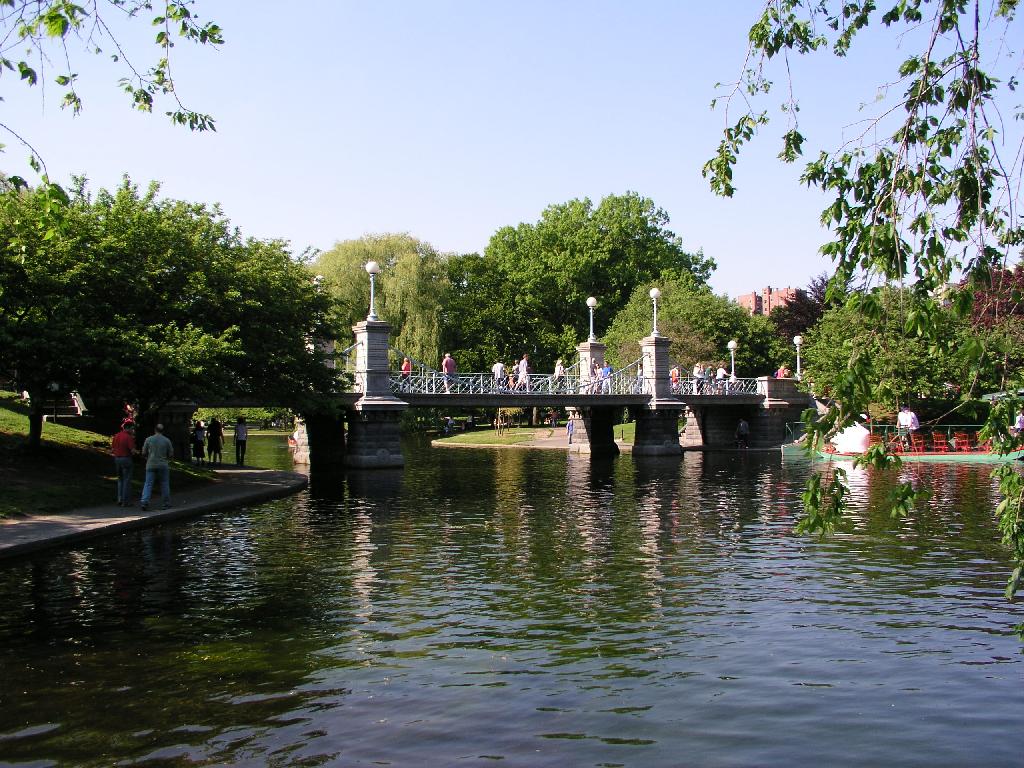 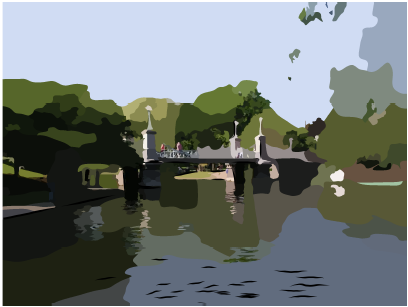 Thirunarayanan et al., ACM SAP Poster 16
Judd et al., ICCV 09
[Speaker Notes: There are several applications where it is useful to segment out important regions in Comic Art – 
For example:  creating effects on moves in stills as shown by Jain et. al,
Adding effects like Defocusing, Recoloring and Stereoscopy, to drive the narrative as shown by Thirunarayanan et al
And even applications such as painterly rendering as shown by Judd et al (point out)
If there was a visual saliency method that work well on comic art – then all of these types of applications  could use it as an intermediate step , 
And this is the MOTIVATION for our paper .


We benchmark four existing saliency models on comic art  -]
Outline
3
Benchmark of four existing saliency models on comic art

Data-driven approach - Judd et al., ICCV 09 (LSVM)

Graph based bottom-up saliency model - Harel et al., NIPS 06 (GBVS)

Difference of Gaussian based bottom up algorithm - Frintrop et al., CVPR 15 (VOCUS2) 

Region contrast based salient object detection - Cheng et al., PAMI 15 (RC)
[Speaker Notes: Based on their popularity and recent findings we chose
Judd et al’s ICCV 2009 model which we will refer as LSVM 
Harel ‘s  NIPS, 2006  model  which we will refer as GBVS 
Frintrop et al ‘s CVPR 2015 termed VOCUS2 by the authors and 
Cheng et al PAMI 2015 model -  which is termed  RC]
Eye Tracking Data – Comic Images
4
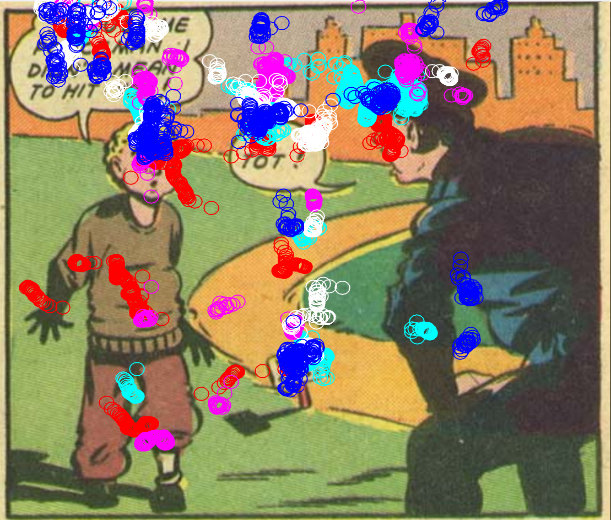 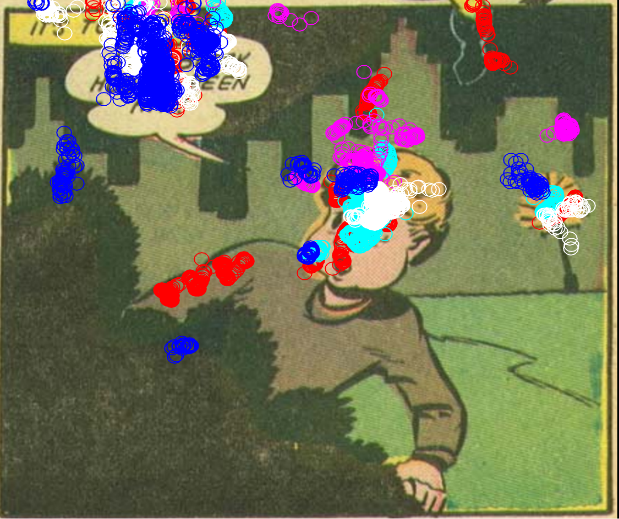 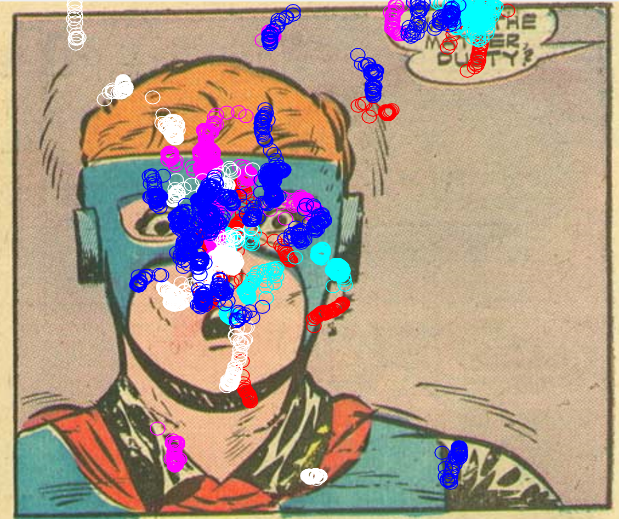 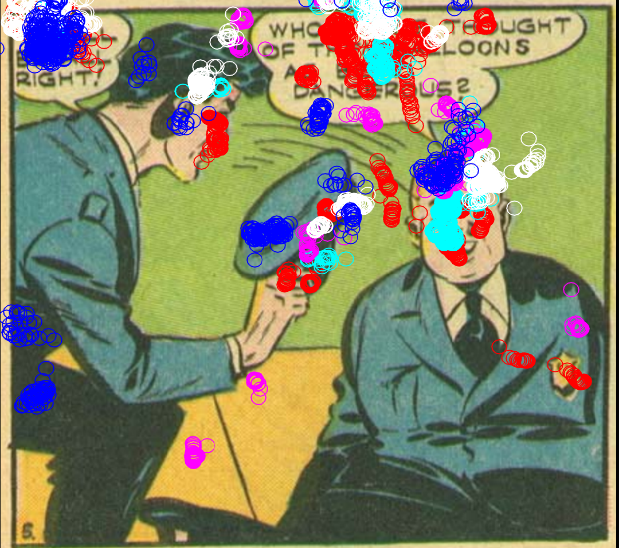 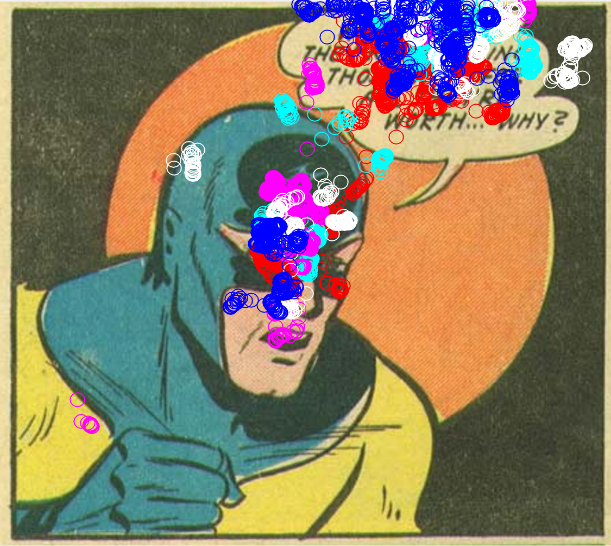 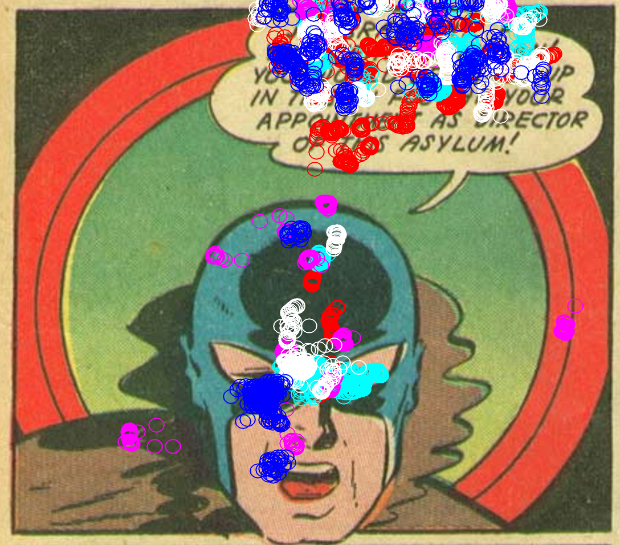 Eye tracking data collected by Thirunarayanan et al., ACM SAP Poster 16
23 comic images 
5 viewers (3 male)
[Speaker Notes: We use the eye tracking data collected by Thirunarayanan et al
The data consists of 23 comic images  taken from public domain legacy comics
Data was recorded for 5 viewers (3 male and 2 female) 

I want to point out the colored circles here overlaid on these sample images  is data from  5 viewers alone --- yet there is a large amount of consistency between these  fixations
As you can observe, all 5 viewers gazed a lot over the text –
Almost all images show consensus among viewers that they looked a characters' faces]
Our Test Setup – Outline
5
Models
Image Categories
Eye Tracking Data
Metrics
LSVM

GBVS

VOCUS2

RC
Comics

CAT2000
Outdoor Natural
Outdoor Man-made
Social
Comics eyetracking

CAT2000
Training Data
Testing Data
Normalized Scanpath Saliency (NSS)

Area Under Curve (AUC)
CAT2000  [Borji et al., CVPR 15]
[Speaker Notes: (point out )
Our Test Setup comprises of 
4 saliency models namely LSVM, GBVS, VOCUS2, and RC
Image categories including two datasets – Comics and CAT2000 . 
Comic images are from our lab , where as CAT2000 dataset published by Borji et al in CVPR 2015
This dataset consists of 4000 images from 20 different categories . We randomly chose 3 out of 20 categories namely Outdoor Natural , Manmade and Social
Eye Tracking data consists of 
Fixations of 5 observers for 23 comic images
And Fixations of 18 observers for training images 
We evaluate our setup on two metrics namely NSS and AUC]
Our Test Setup – Phase I
6
Models
Image Categories
Eye Tracking Data
Metrics
LSVM

GBVS

VOCUS2

RC
Comics

CAT2000
Outdoor Natural
Outdoor Man-made
Social
Comics eyetracking

CAT2000
Training Data
Testing Data
Normalized Scanpath Saliency (NSS)

Area Under Curve (AUC)
CAT2000  [Borji et al., CVPR 15]
[Speaker Notes: In Phase I, we evaluate all 4 models on the 3 chosen image categories from CAT2000 dataset – on their publicly available Training Data 

Spend a lot of time – go slow – point out with your hand ---]
Our Test Setup – Phase I
7
[Speaker Notes: We observe the following results for NSS – the numbers here represent mean values with standard deviation in brackets

-    It is observed that Judd et al’s saliency model outperforms the other three models on NSS 
Harel’s GBVS ranks second, performing marginally close to Judd et al’s model of saliency
Cheng at al’s RC and Frintrop’s VOCUS2 ranks 3rd and 4th respectively]
Our Test Setup – Phase I
8
[Speaker Notes: We observe the following trend in performance on the second metric AUC.

LSVM is reported to outperform other 3 models in AUC as well
GBVS ranks second
RC and VOCUS2 are ranked 3rd and 4th respectively

The order of performance is mirrored in both metrics NSS and AUC as we can see here. 
This trend is the same as what has been reported in published literature.
At this point we concluded that since the lit reports the same – we have all models set up fine.]
Our Test Setup – Benchmark
9
Models
Image Categories
Eye Tracking Data
Metrics
LSVM

GBVS

VOCUS2

RC
Comics

CAT2000
Outdoor Natural
Outdoor Man-made
Social
Comics eyetracking

CAT2000
Training Data
Testing Data
Normalized Scanpath Saliency (NSS)

Area Under Curve (AUC)
[Speaker Notes: We then benchmark these models of saliency on our Comics Dataset 
We evaluate the models again on NSS and AUC]
Our Test Setup – Benchmark
10
[Speaker Notes: It is observed that LSVM performs better for natural images from the CAT2000 dataset than comic images in our dataset not only on NSS but also on AUC]
Our Test Setup – Benchmark
11
[Speaker Notes: GBVS is also reported to perform better on natural images than comic data for both NSS and AUC metrics]
Our Test Setup – Benchmark
12
[Speaker Notes: We see the same pattern for RC]
Our Test Setup – Benchmark
13
[Speaker Notes: And also for VOCUS2 .]
Our Test Setup – Benchmark
14
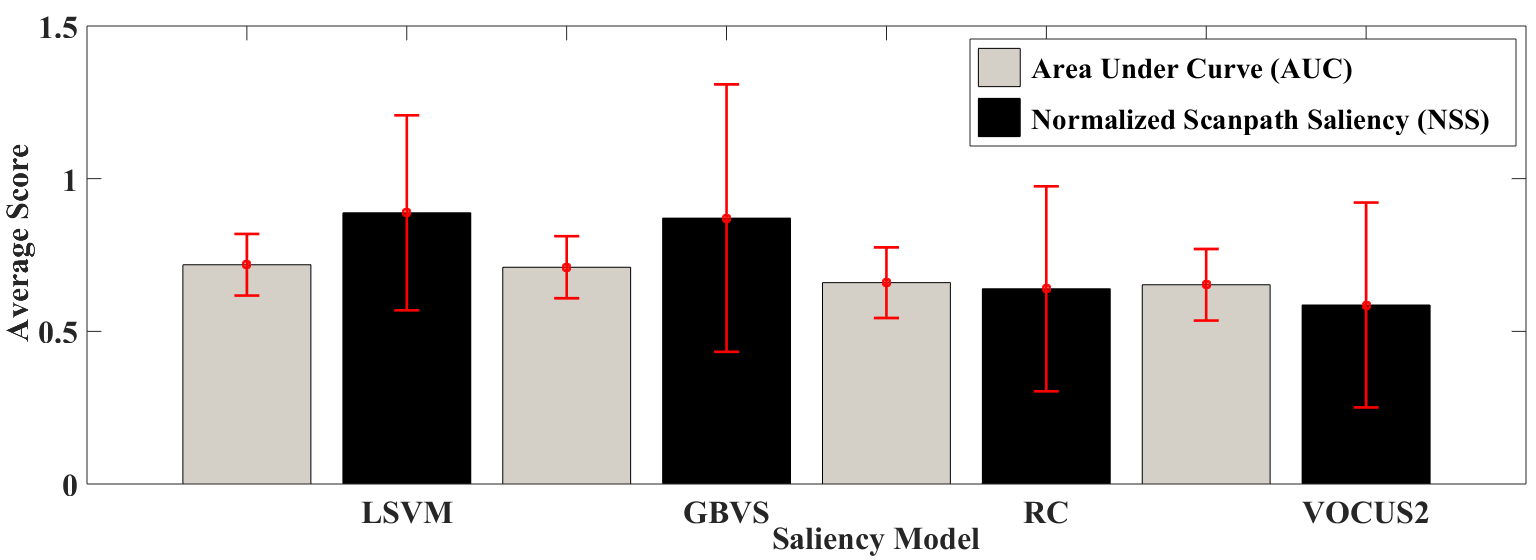 [Speaker Notes: Overall, we see here the NSS and AUC  scores for Comics has the same order of performance .
The key takeaway here being : All 4 models  of saliency in our benchmark report lower scores on Comic Art as compared to the natural image categories in CAT2000 dataset.]
Experiment & Evaluation
15
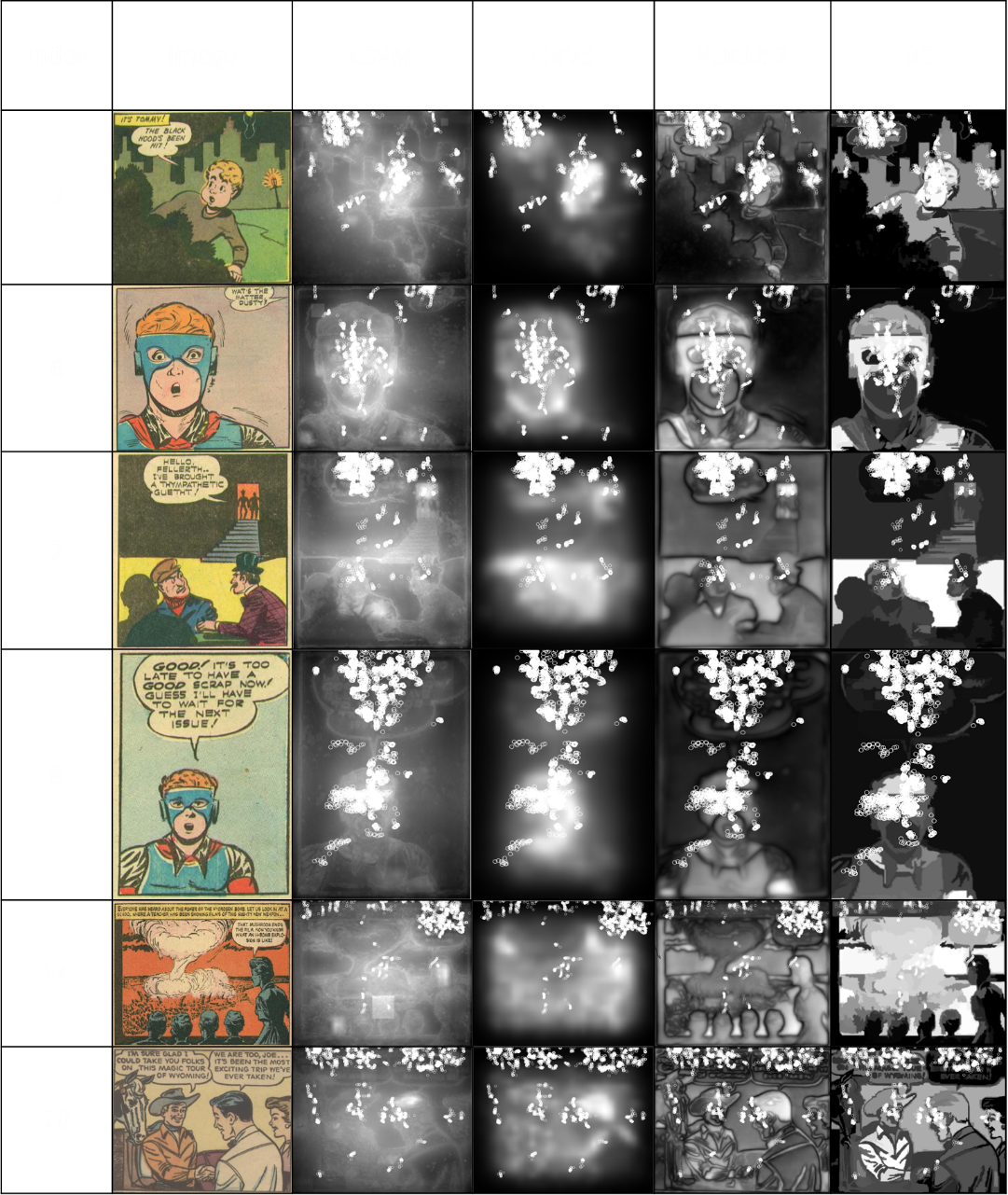 Gaze data from 5 participants is overlaid using white circles on the saliency maps
[Speaker Notes: - To understand the results better – let us look at the saliency maps were generated from all 4 models on randomly chosen 6 comic images 

Shall we keep less images ??
Mention 20 as examples talking about all faces not marked salient]
Conclusion
16
LSVM is a leading candidate  for visual saliency on comic art
[Speaker Notes: One might wonder  – Why does LSVM perform so well on comic images, when it is a data-driven model trained on natural images that (on the first glance) are not “comic like” in style ?]
Discussion
17
Why does LSVM model perform so well on comic images ?
[Speaker Notes: One might wonder  – Why does LSVM perform so well on comic images, when it is a data-driven model trained on natural images that (on the first glance) are not “comic like” in style ?

Looking into this model]
Exploratory Analysis
18
Cars [30]
High Level
People [31]
Faces [32]
Center Prior
Mid Level
Horizon Line [29]
Distance to center [33]
3D Histograms to find the Prob. of a color [23-27]
Steerable Pyramids [1-13]
Color [16]
Low Level
Intensity [14]
Values of R, G, B [17-19]
Prob. of R, G, B [20-22]
Orientation [15]
Torralba Saliency [28]
Judd et al., ICCV 09
[Speaker Notes: THE LSVM model has a number of feature channels , a total of 33.
These are ranging from low level feature channels such as 13 channels of steerable pyramids , 1 channel of intensity, color, and orientation each, 6 channels of R G B values etc.
To mid level to high level features including faces, people, and cars

-As part of LSVM ‘ s training process – they assign weights to each feature channel – 
-The more weighted feature channels  are contributing more to the LSVM model

Considering the weights learned by  LSVM --- for each feature channel -----We find the 3 most weighted features to be]
Exploratory Analysis
19
Cars [30]
High Level
People [31]
Faces [32]
Center Prior
Mid Level
Horizon Line [29]
Distance to center [33]
3D Histograms to find the Prob. of a color [23-27]
Steerable Pyramids [1-13]
Orientation [16]
Low Level
Color [14]
Values of R, G, B [17-19]
Prob. of R, G, B [20-22]
Intensity [15]
Torralba Saliency [28]
Judd et al., ICCV 09
[Speaker Notes: We find the 3 most weighted features to be
coefficients of the second coarsest sub-band of steerable pyramids  - i.e.  Channel 12 
Features used in a saliency model described by Torralba – Channel 28
Color contrast as calculated by Itti and Koch’s saliency method - - Channel 14 

Question : When we plotted the weights out , we find the weights drop significantelly after these 4 features --]
Exploratory Analysis
20
Hypothesis I :  Comic panels in our dataset are similar to natural images in LSVM’s dataset in terms of features used for saliency prediction
[Speaker Notes: We hypothesize that -  Comic panels in our dataset are similar to natural images in LSVM’s dataset in terms of features used for saliency prediction

To find evidence for this Hypothesis , we conducted the following experiment]
Exploratory Analysis
21
Hypothesis I :  Comic panels in our dataset are similar to natural images in LSVM’s dataset in terms of features used for saliency prediction
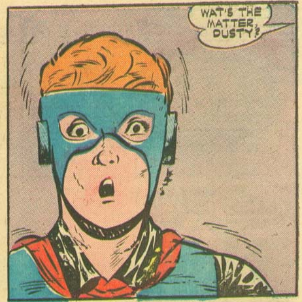 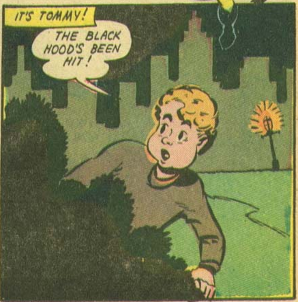 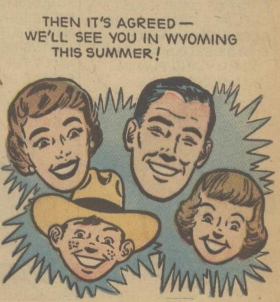 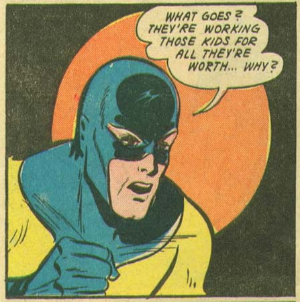 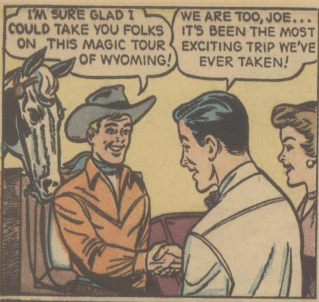 23 Comic Images
[Speaker Notes: This is our Comic  Dataset – consisting of 23 such images]
Exploratory Analysis
22
Hypothesis I :  Comic panels in our dataset are similar to natural images in LSVM’s dataset in terms of features used for saliency prediction
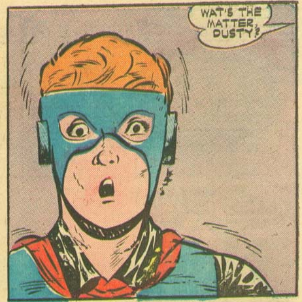 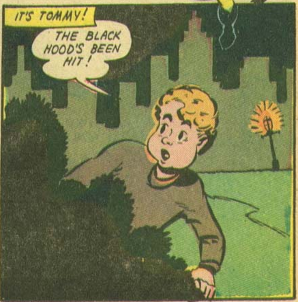 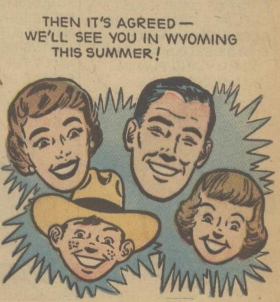 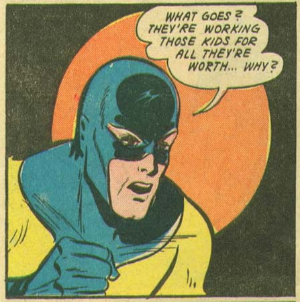 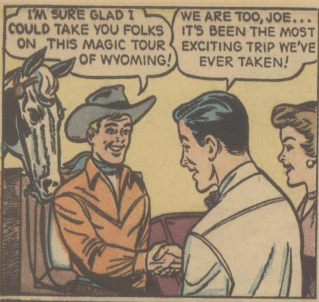 23 Comic Images
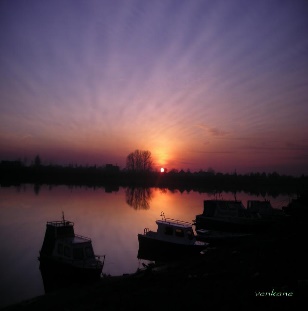 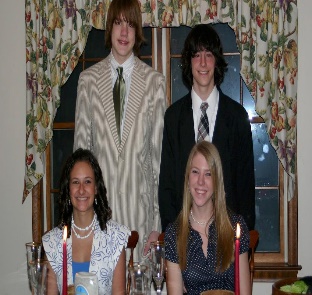 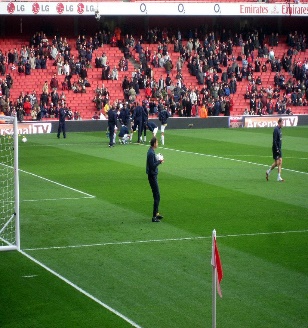 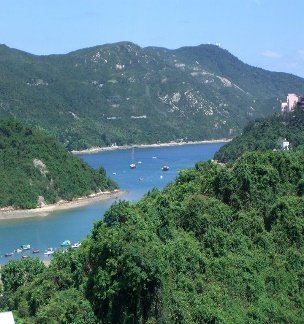 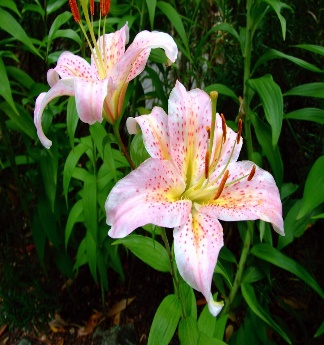 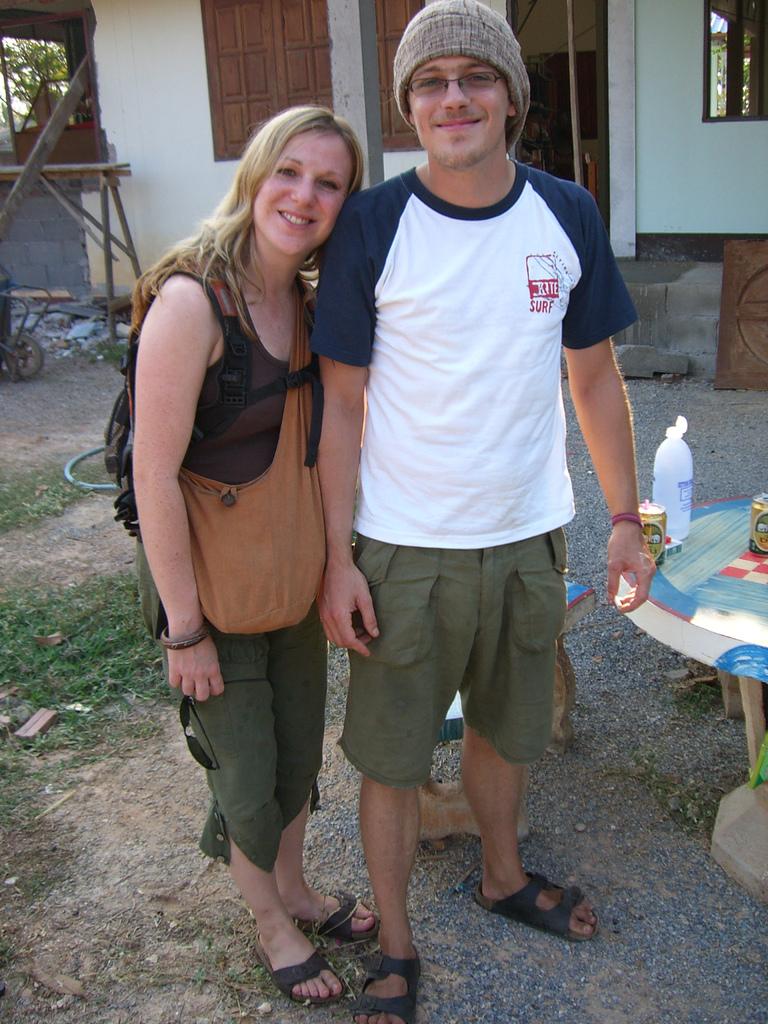 1003 Natural Images
[Speaker Notes: Where as this is a dataset used by LSVM for training and testing their model – consisting of 1003 natural images]
Exploratory Analysis
23
Hypothesis I :  Comic panels in our dataset are similar to natural images in LSVM’s dataset in terms of features used for saliency prediction
3 most weighted feature channels are chosen
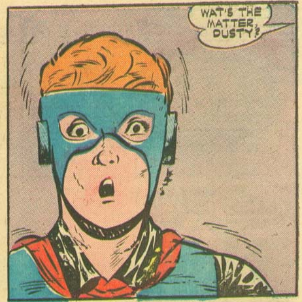 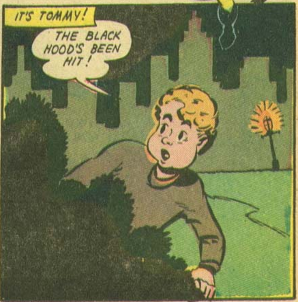 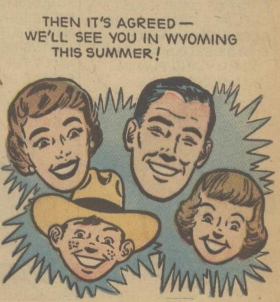 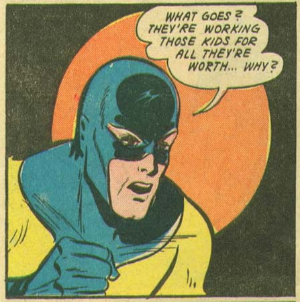 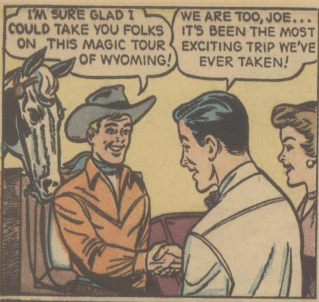 23 Comic Images
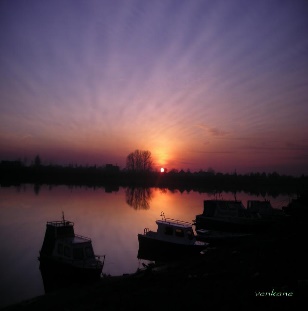 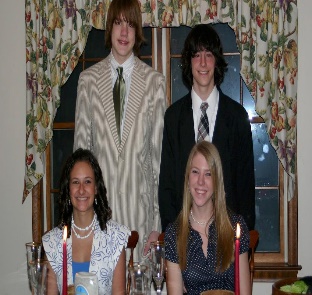 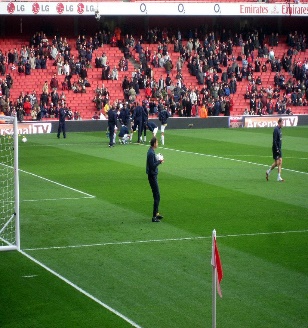 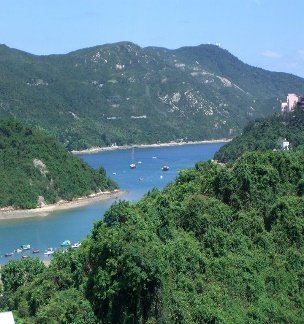 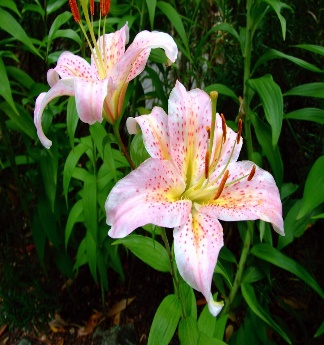 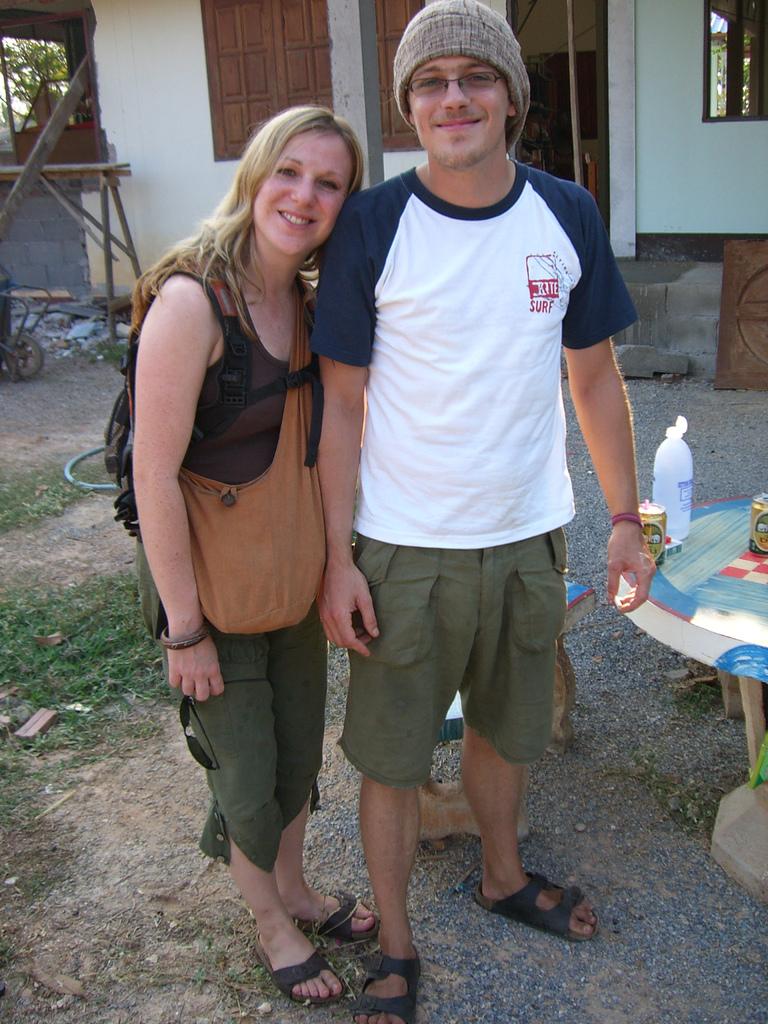 1003 Natural Images
[Speaker Notes: We take the 3 most weighted feature channels]
Exploratory Analysis
24
Hypothesis I :  Comic panels in our dataset are similar to natural images in LSVM’s dataset in terms of features used for saliency prediction
3 most weighted feature channels are chosen
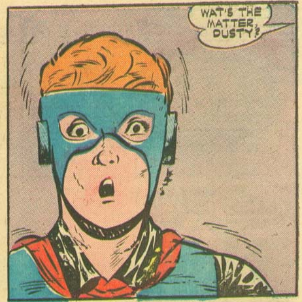 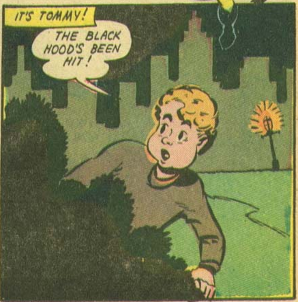 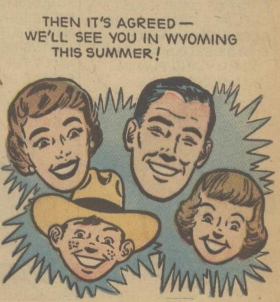 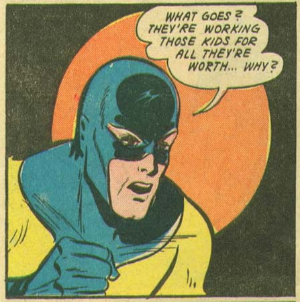 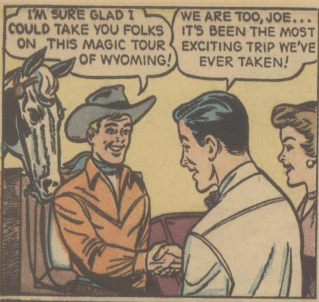 23 Comic Images
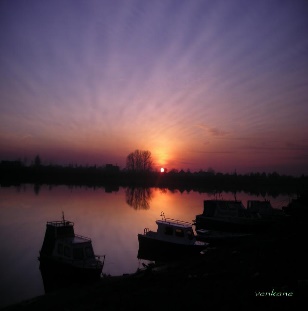 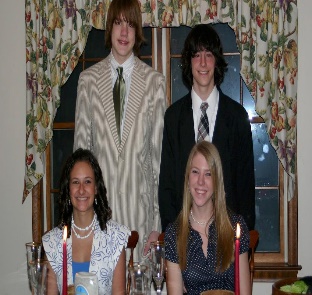 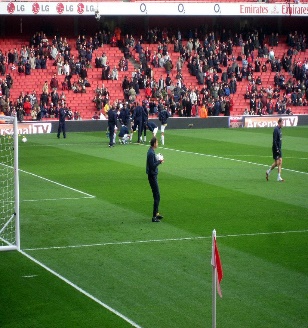 Computation of feature vectors using the implementation in LSVM
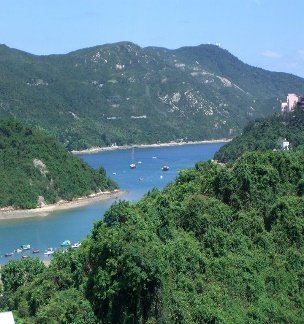 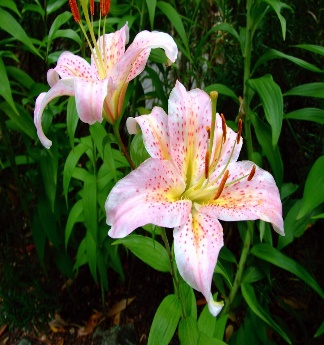 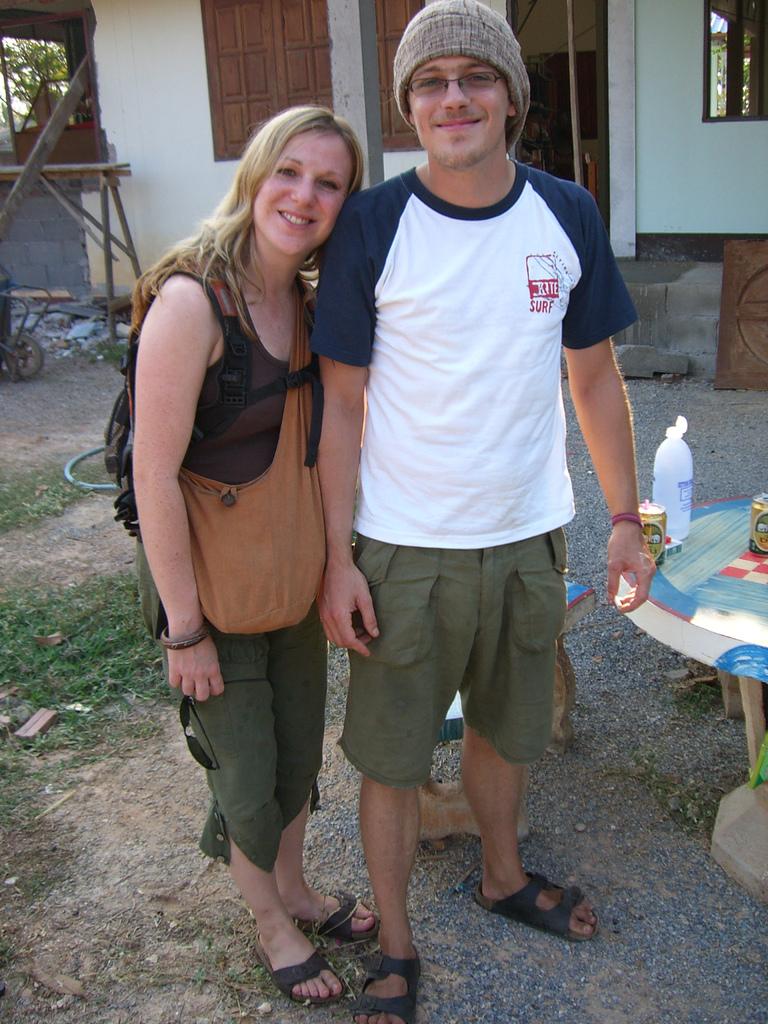 1003 Natural Images
[Speaker Notes: We use the implementation in LSVM to compute feature vectors for 1003 images from the LSVM dataset and 23 images from our comic dataset.]
Exploratory Analysis
25
Hypothesis I :  Comic panels in our dataset are similar to natural images in LSVM’s dataset in terms of features used for saliency prediction
3 most weighted feature channels are chosen
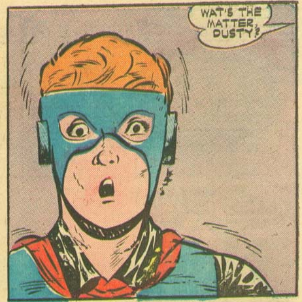 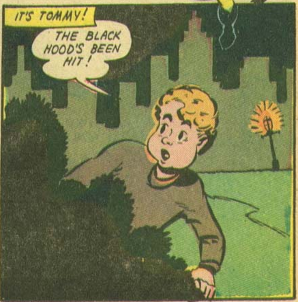 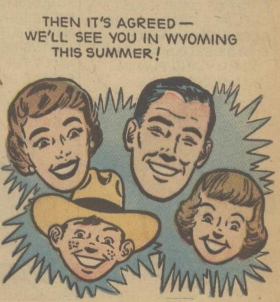 23                     N*N
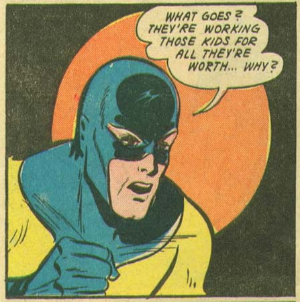 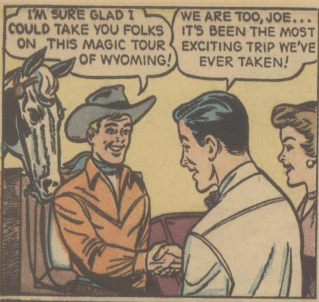 ..                       N*N
2                      N*N
23 Comic Images
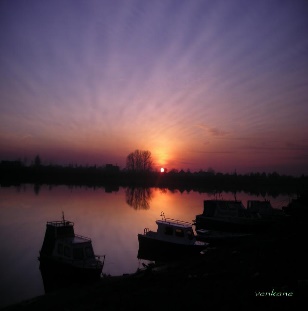 1                      N*N
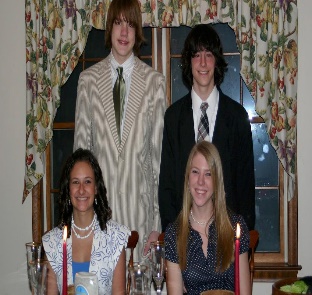 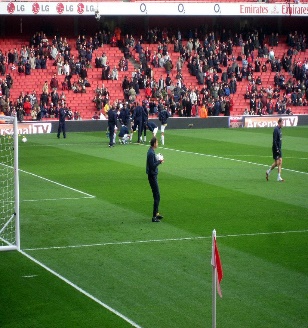 Computation of feature vectors using the implementation in LSVM
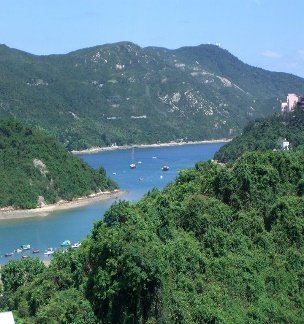 1                      N*N
Feature Vectors
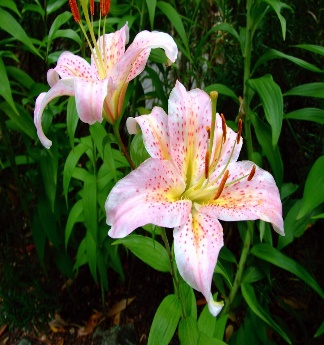 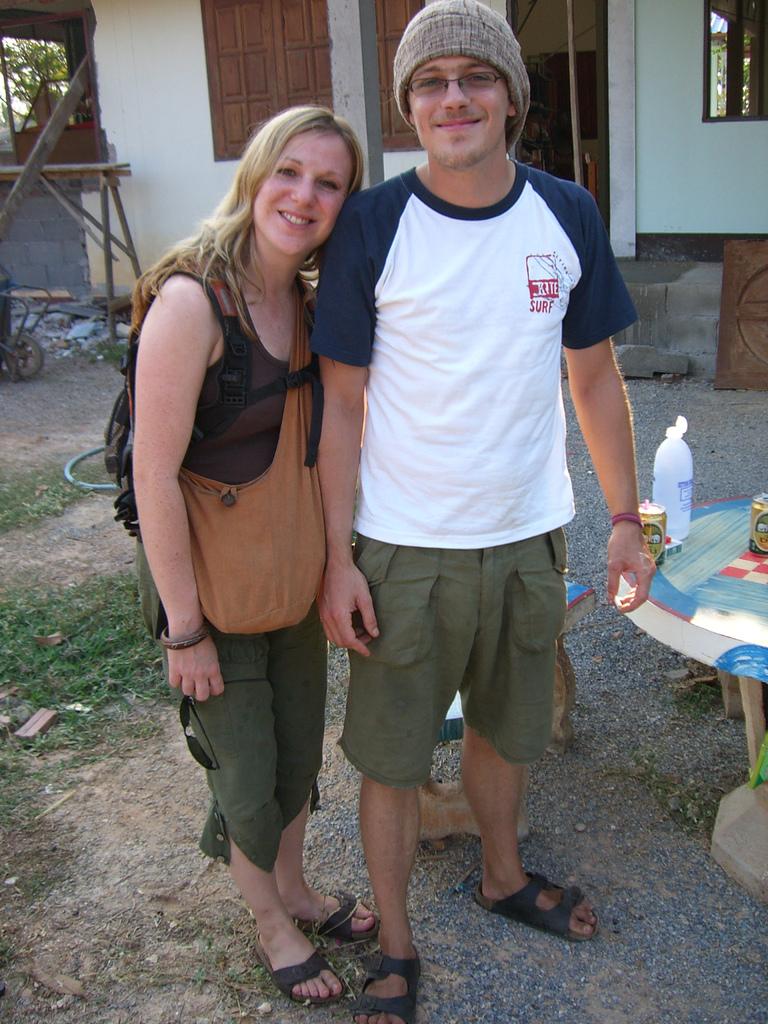 2                      N*N
..                       N*N
1003 Natural Images
1003                N*N
[Speaker Notes: Resulting in 1003 and 23 Feature Vectors for both datasets respectively]
Exploratory Analysis
26
Hypothesis I :  Comic panels in our dataset are similar to natural images in LSVM’s dataset in terms of features used for saliency prediction
23                     N*N
..                       N*N
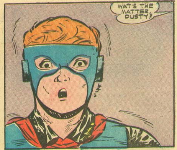 2                      N*N
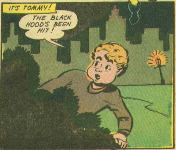 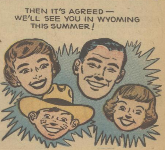 1                      N*N
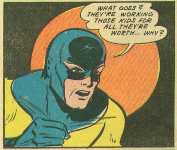 23 Comic Images
Computation of feature vectors using the implementation in LSVM
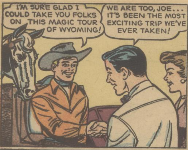 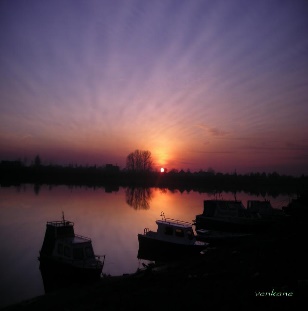 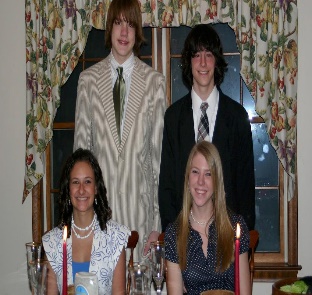 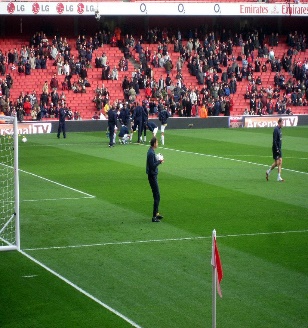 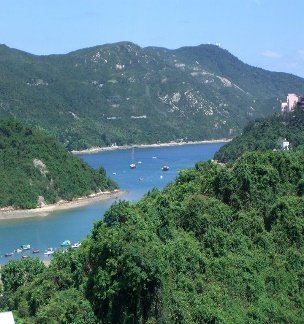 1                      N*N
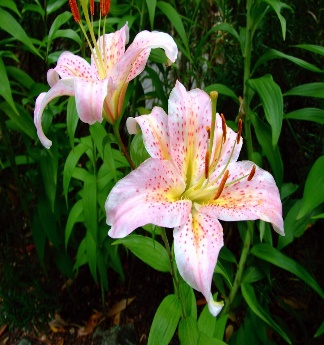 1003 Natural Images
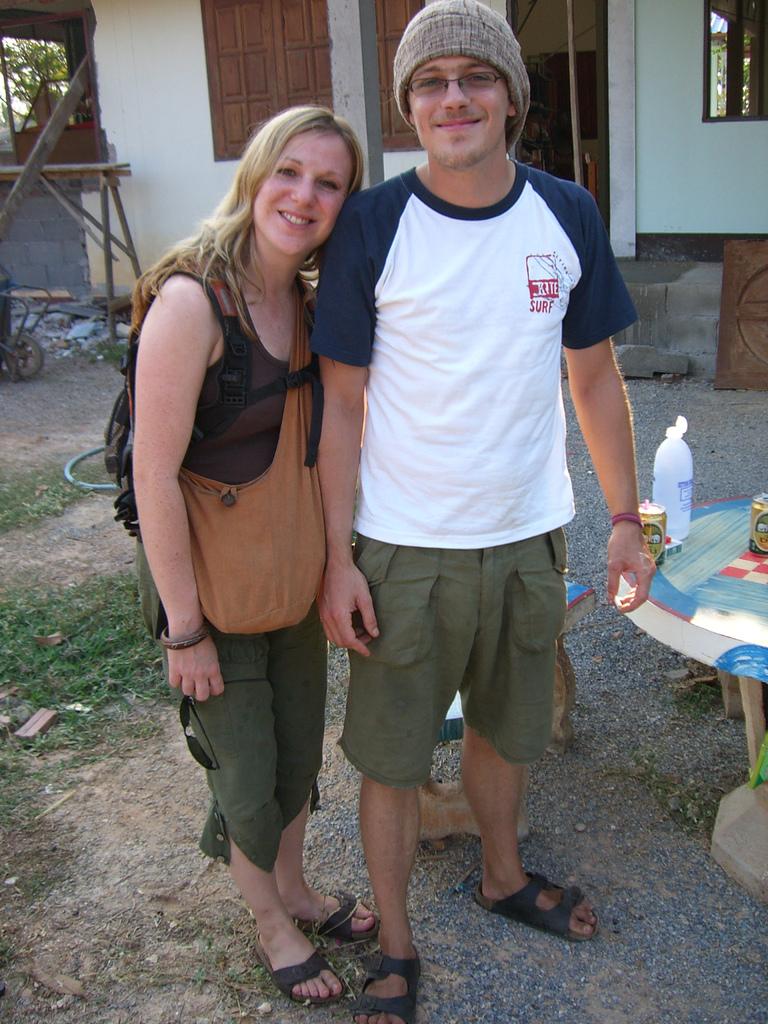 2                      N*N
..                       N*N
1003                N*N
[Speaker Notes: So far, we obtain Feature Vectors for both comic and natural images]
Exploratory Analysis
27
Hypothesis I :  Comic panels in our dataset are similar to natural images in LSVM’s dataset in terms of features used for saliency prediction
23                     N*N
..                       N*N
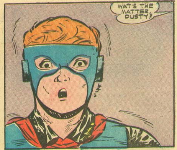 2                      N*N
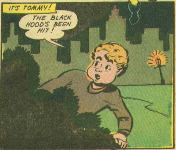 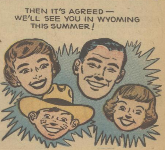 1                      N*N
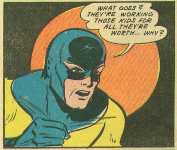 23 Comic Images
Computation of feature vectors using the implementation in LSVM
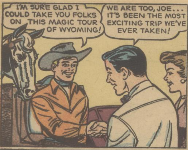 Euclidean Distance
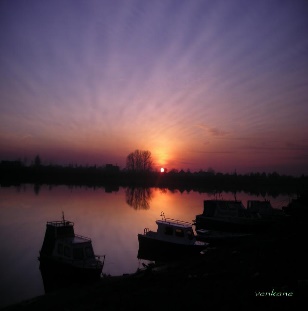 23
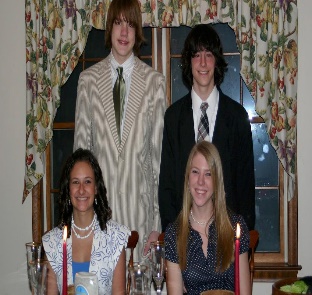 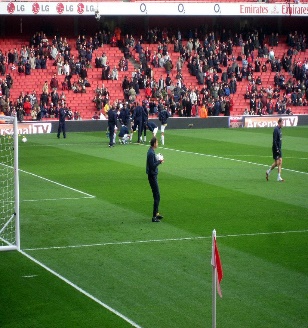 1003
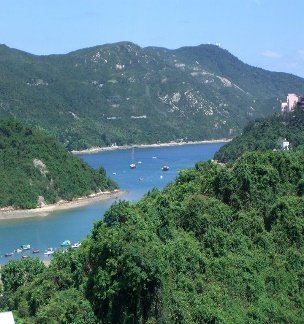 1                      N*N
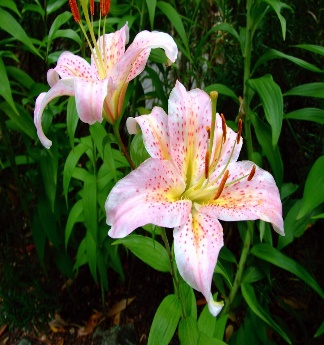 1003 Natural Images
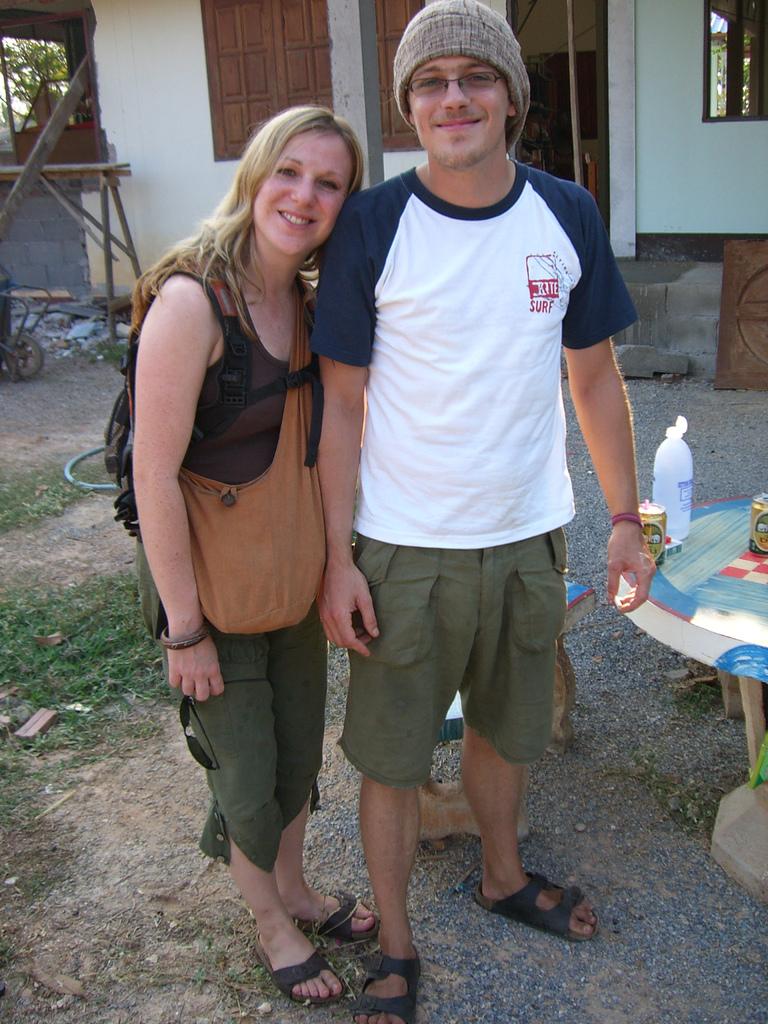 2                      N*N
..                       N*N
1003                N*N
[Speaker Notes: We then compute the distances between comic and natural images in feature space, using Euclidean distance.
Each element in the resulting 23 * 1003 matrix holds the pairwise distance score.]
Exploratory Analysis
28
Hypothesis I :  Comic panels in our dataset are similar to natural images in LSVM’s dataset in terms of features used for saliency prediction
23                     N*N
..                       N*N
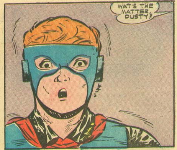 2                      N*N
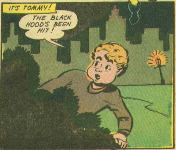 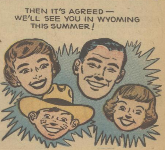 1                      N*N
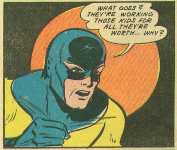 23 Comic Images
Computation of feature vectors using the implementation in LSVM
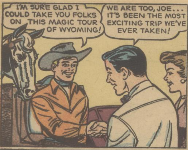 Euclidean Distance
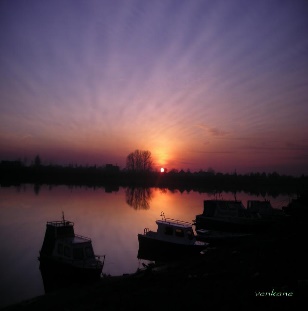 23
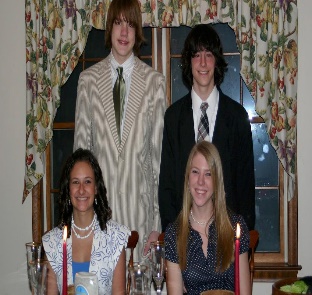 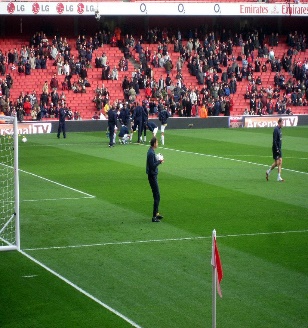 1003
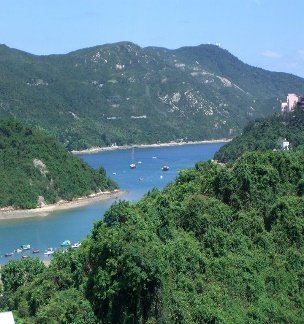 1                      N*N
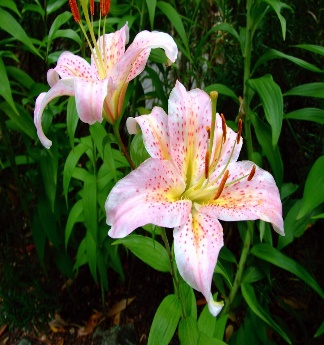 1003 Natural Images
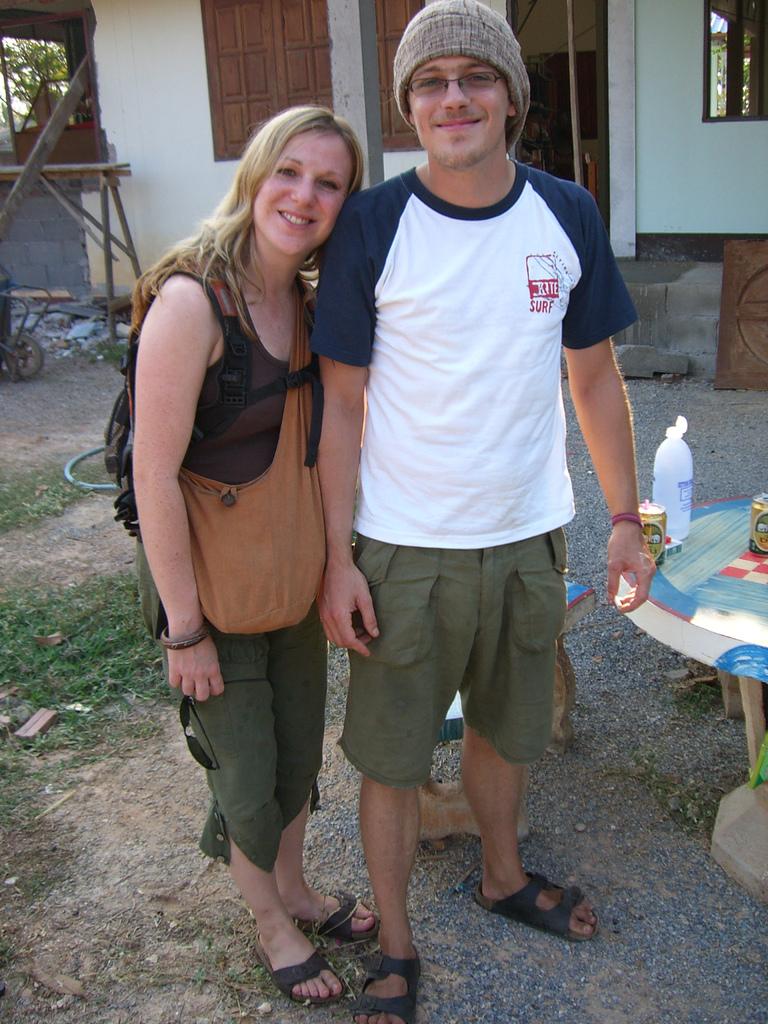 Averaged across all comic images
2                      N*N
..                       N*N
1003                N*N
1*1003
[Speaker Notes: These scores are then averaged across all 23 comic images, resulting in a 1 * 1003 vector .
This represents the average distance between comic and natural images]
Exploratory Analysis
29
Hypothesis I :  Comic panels in our dataset are similar to natural images in LSVM’s dataset in terms of features used for saliency prediction
1003                N*N
..                       N*N
2                      N*N
1                      N*N
Computation of feature vectors using the implementation in LSVM
1003 Natural Images
Euclidean Distance
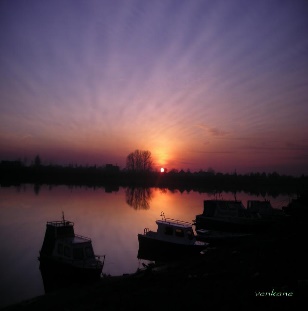 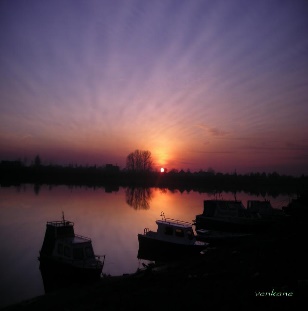 1003
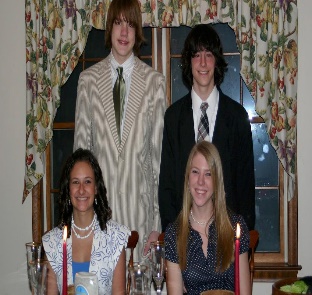 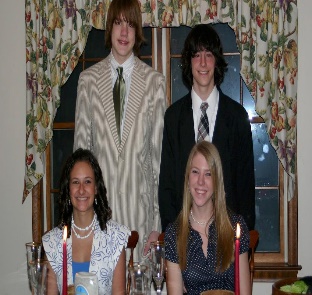 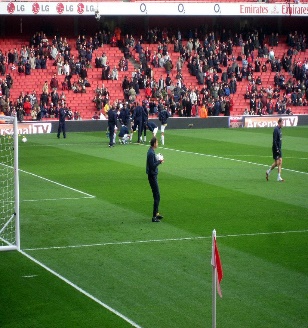 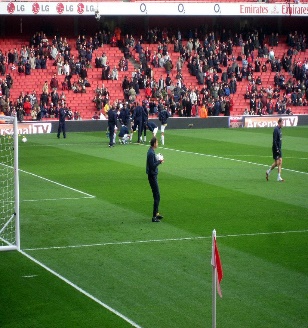 1003
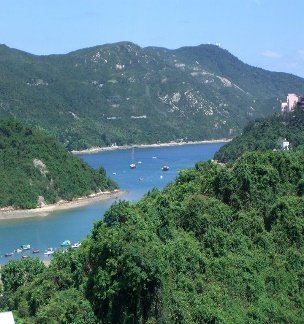 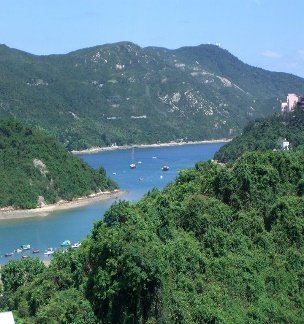 1                      N*N
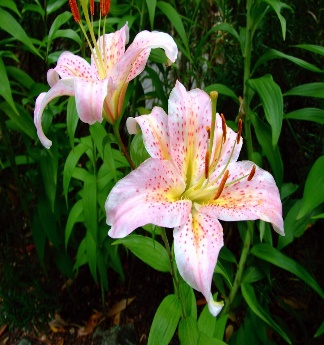 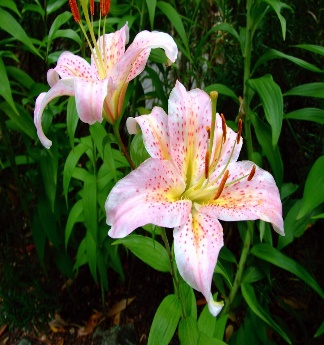 1003 Natural Images
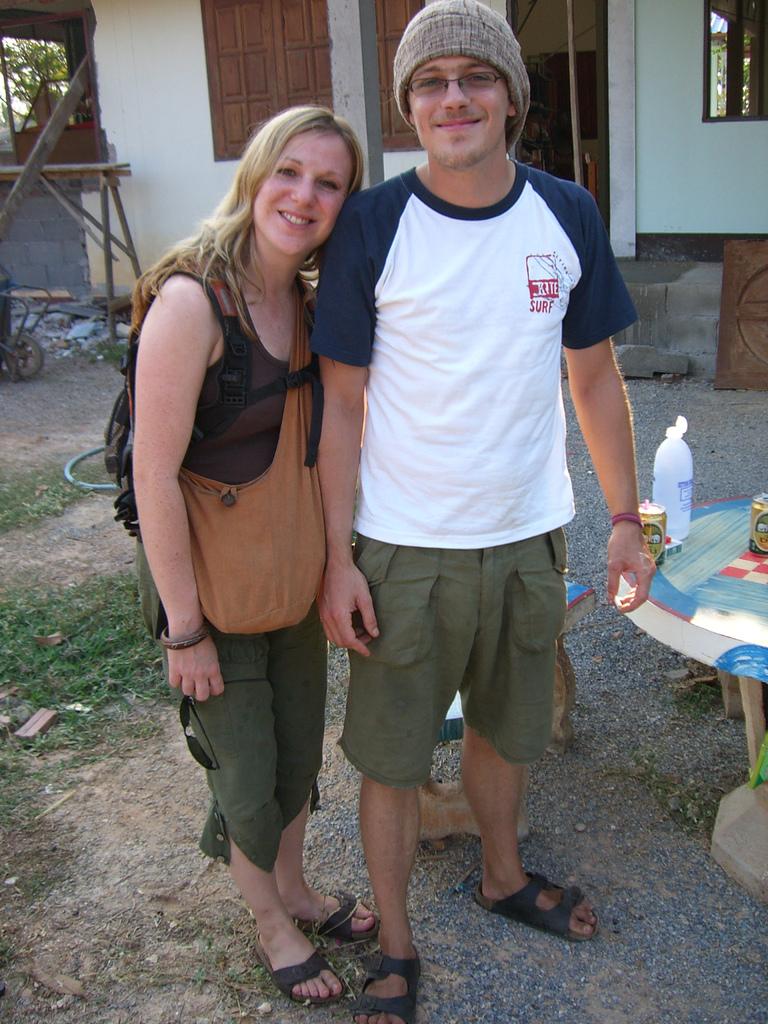 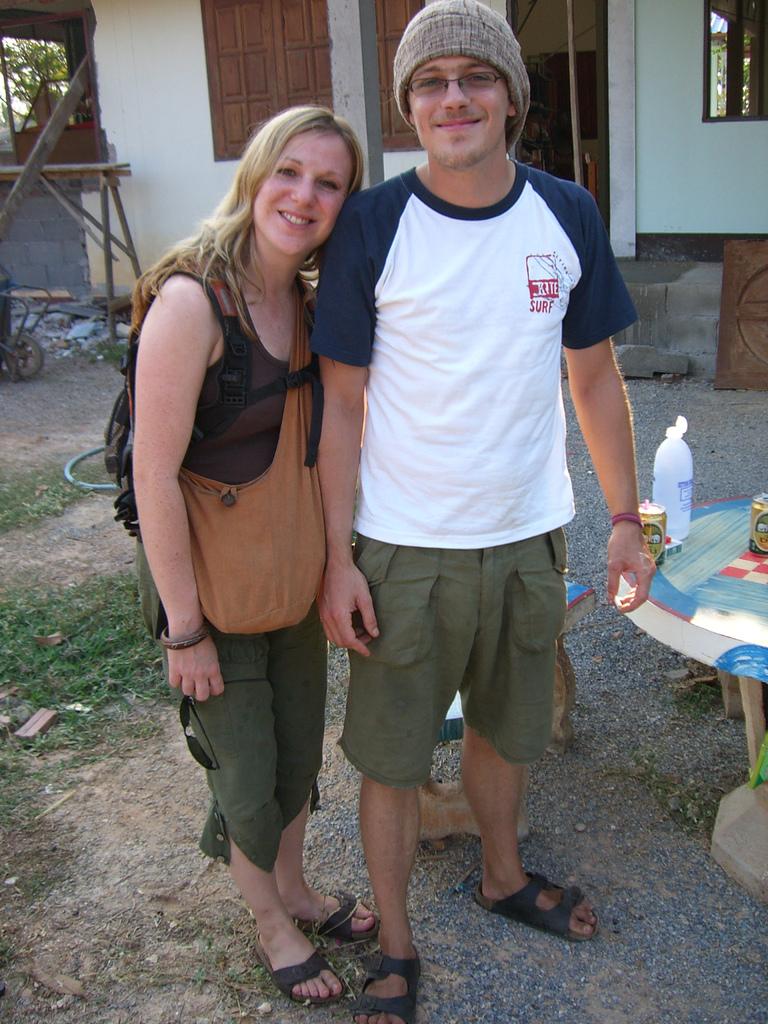 Averaged across all natural images
2                      N*N
..                       N*N
1003                N*N
1*1003
[Speaker Notes: Similarly, we compute pairwise distances between natural images,
Averaged across all natural images, resulting in a average distance vector of 1 * 1003 dimension.  This represents the average distance between pool of natural images]
Exploratory Analysis
30
Hypothesis I :  Comic panels in our dataset are similar to natural images in LSVM’s dataset in terms of features used for saliency prediction
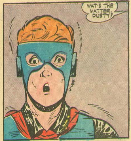 1*1003
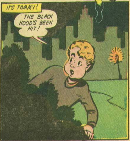 1003 Natural Images
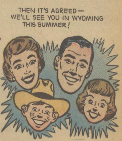 Average distance between natural and natural images
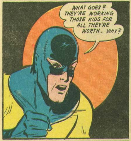 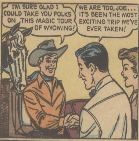 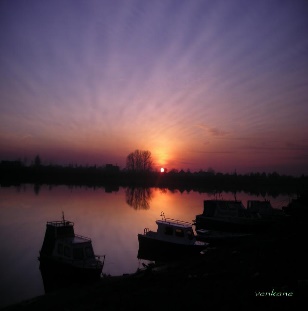 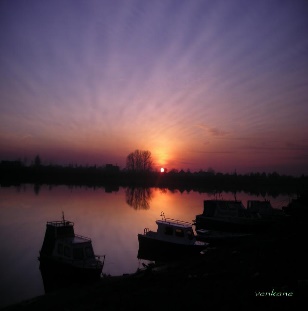 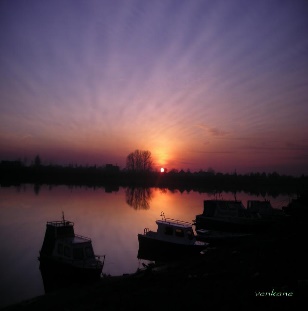 Similarity Score
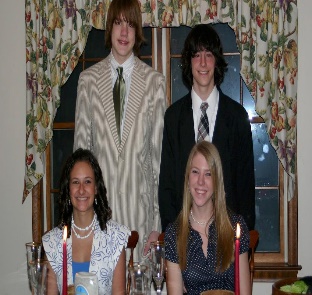 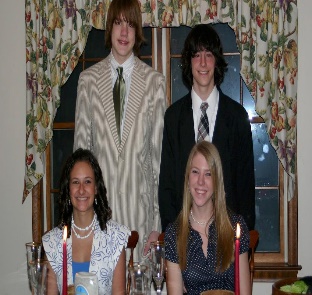 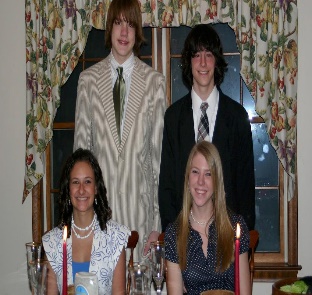 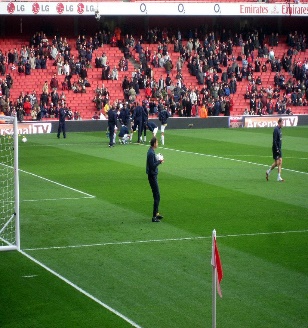 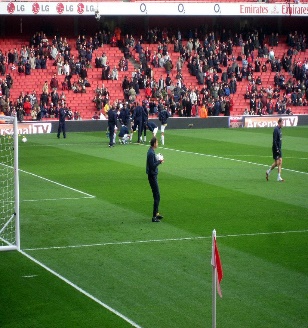 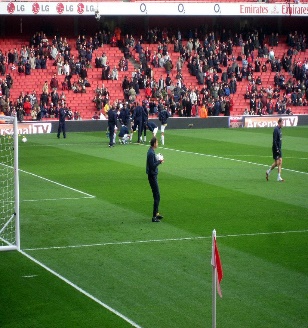 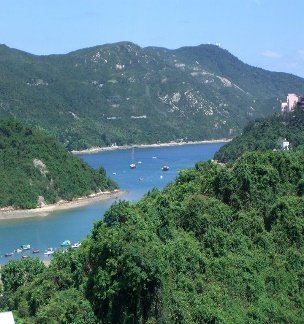 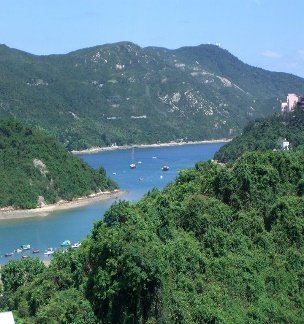 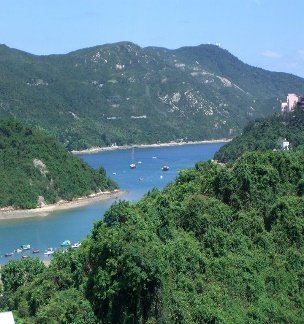 Average distance between comic and natural images
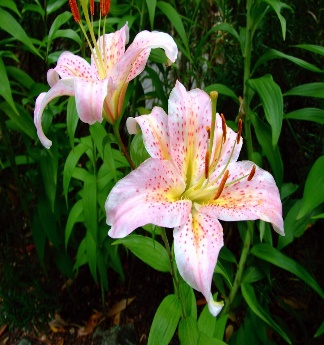 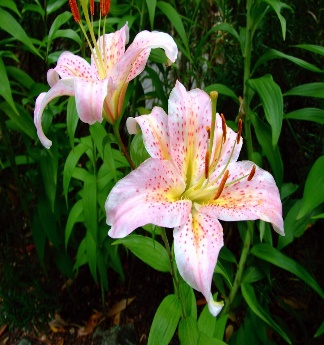 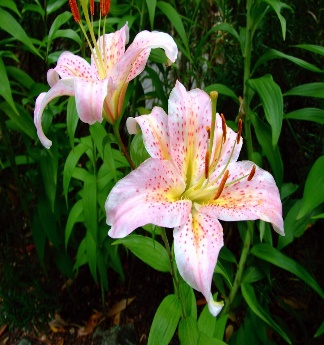 23 Comic Images
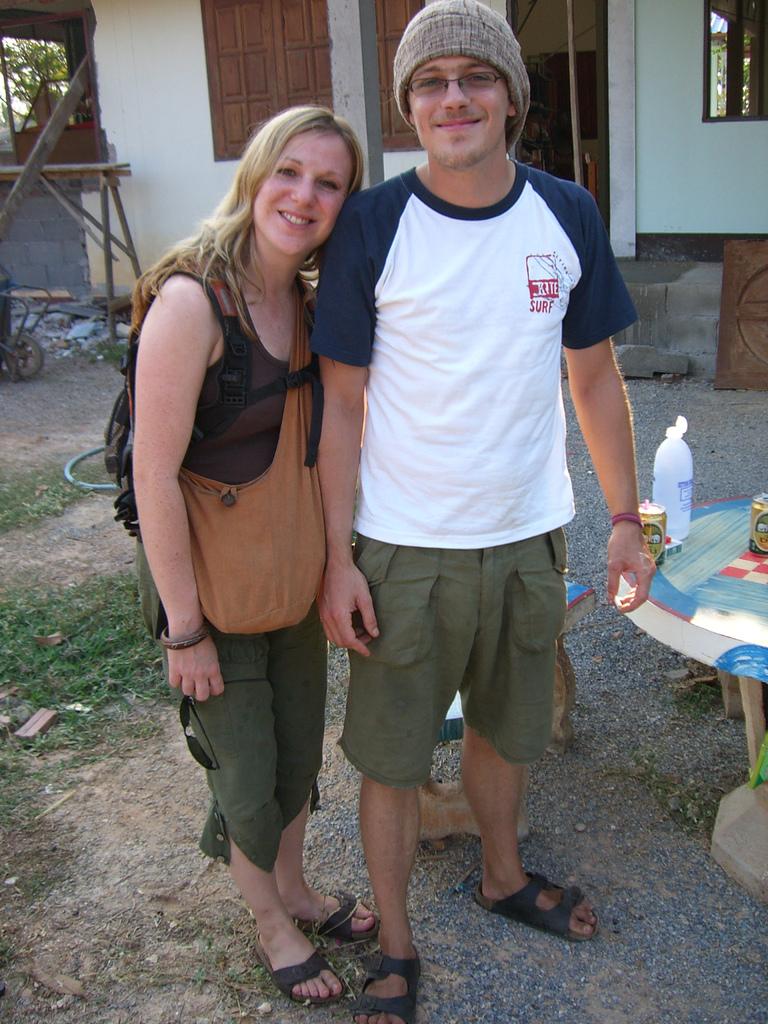 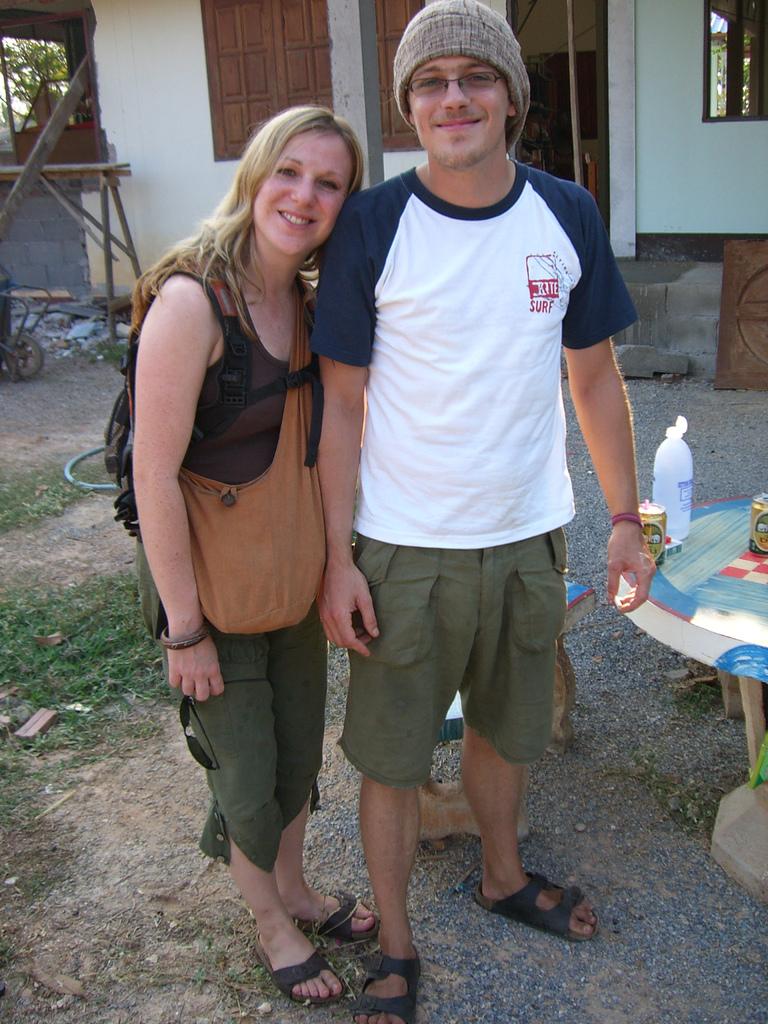 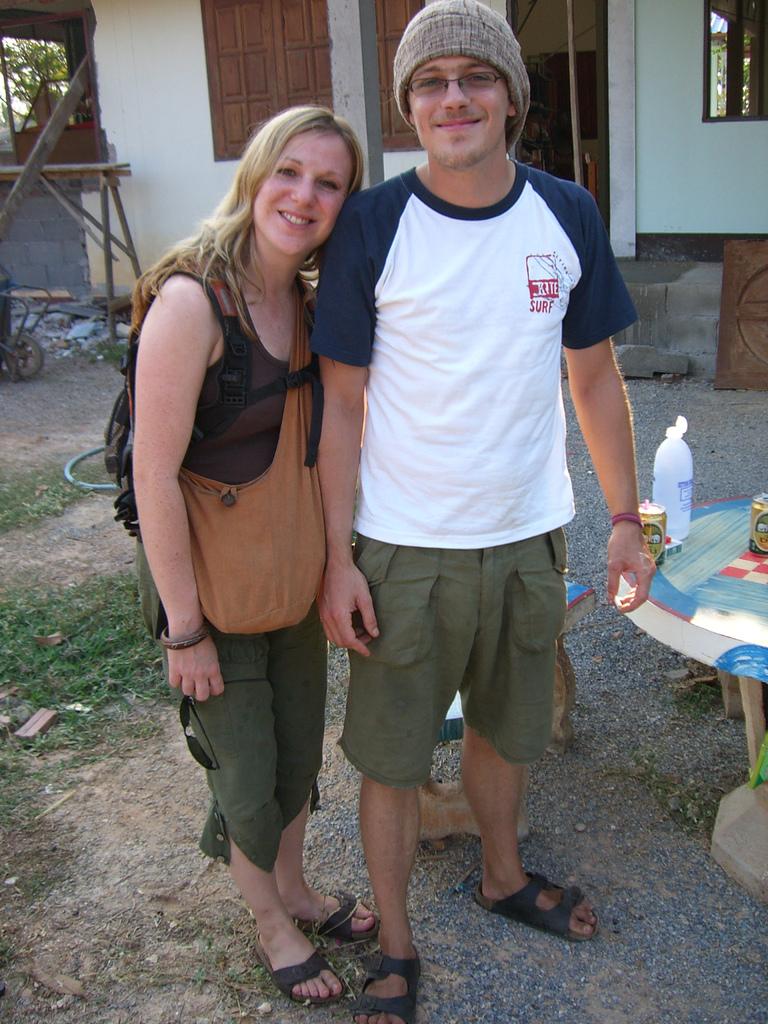 1*1003
1003 Natural Images
[Speaker Notes: To quantify similarity between comic images and natural images in a particular feature space, 
we define a Similarity score as the difference between (Average distance between natural images) and  (Average distance between natural and comic images)]
Exploratory Analysis
31
Hypothesis I :  Comic panels in our dataset are similar to natural images in LSVM’s dataset in terms of features used for saliency prediction
Higher similarity
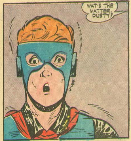 1*1003
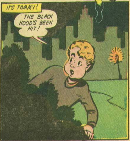 1003 Natural Images
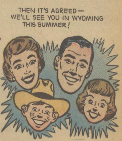 Average distance between natural and natural images
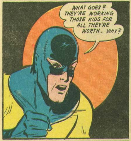 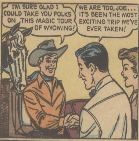 High Positive
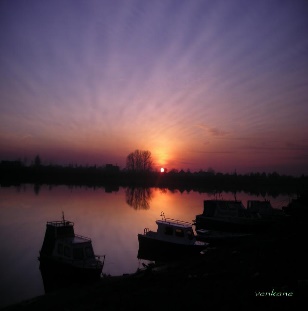 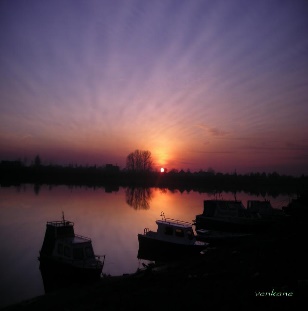 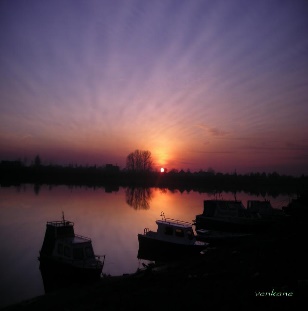 Similarity Score
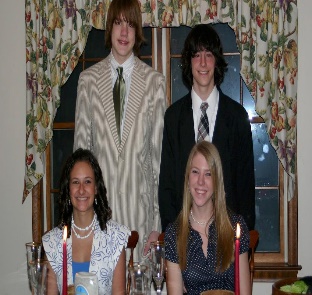 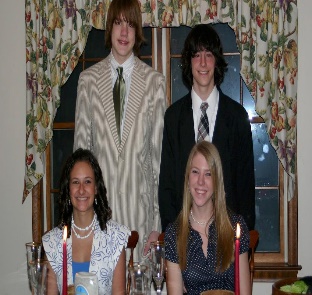 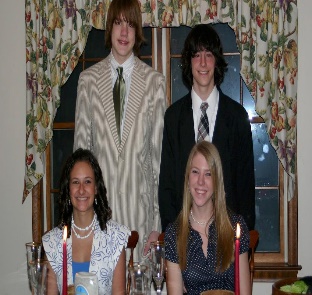 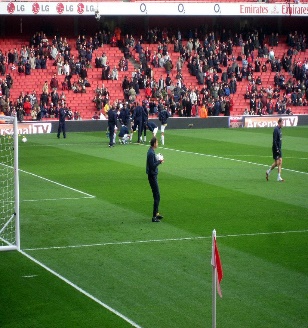 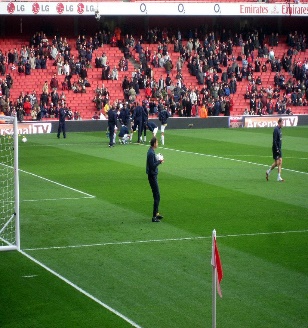 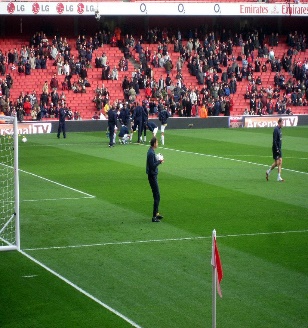 Negative
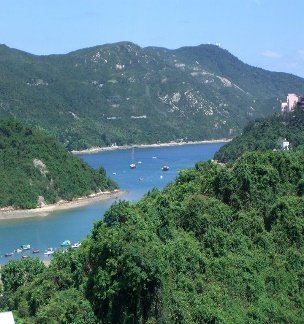 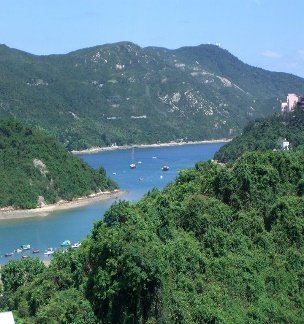 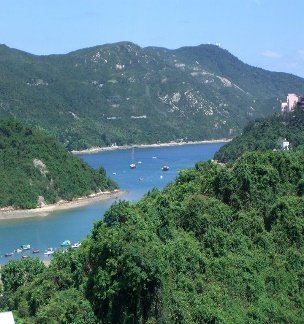 Average distance between comic and natural images
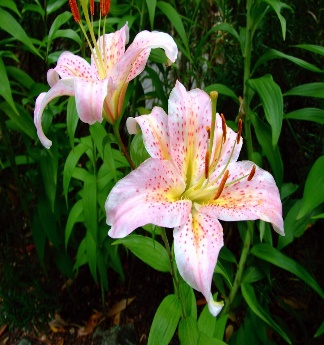 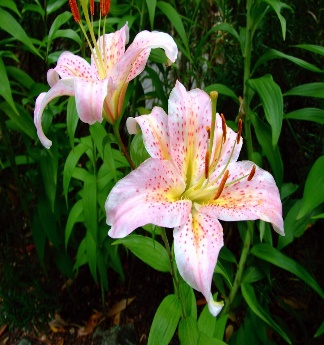 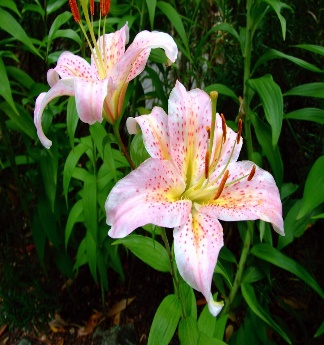 23 Comic Images
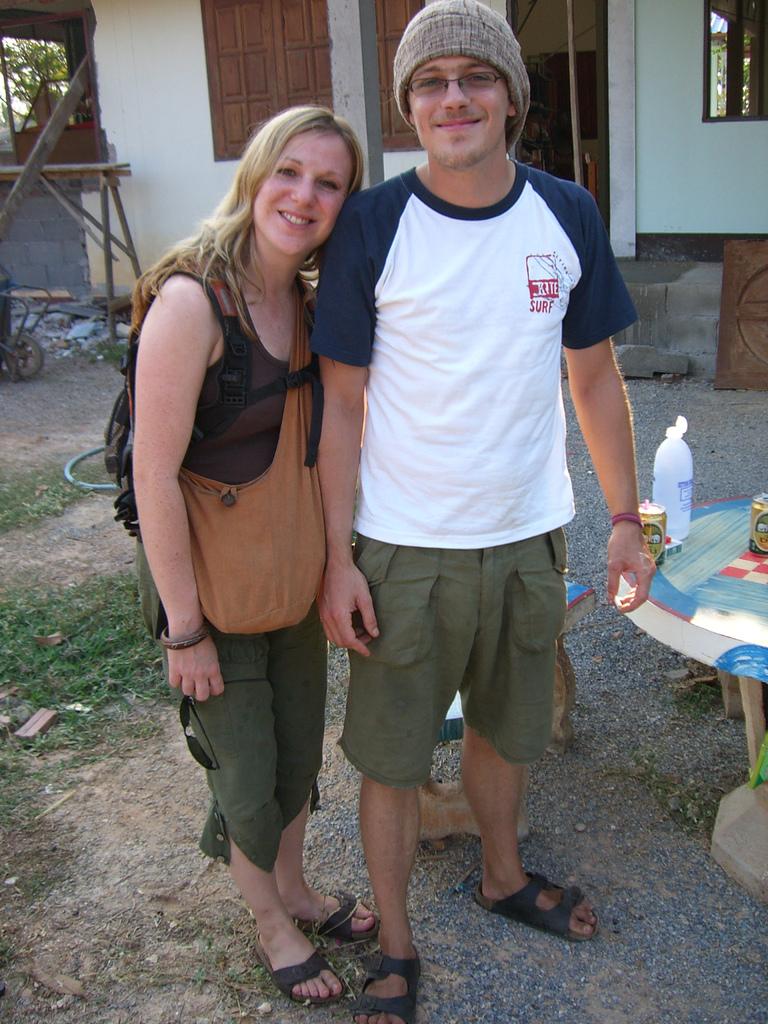 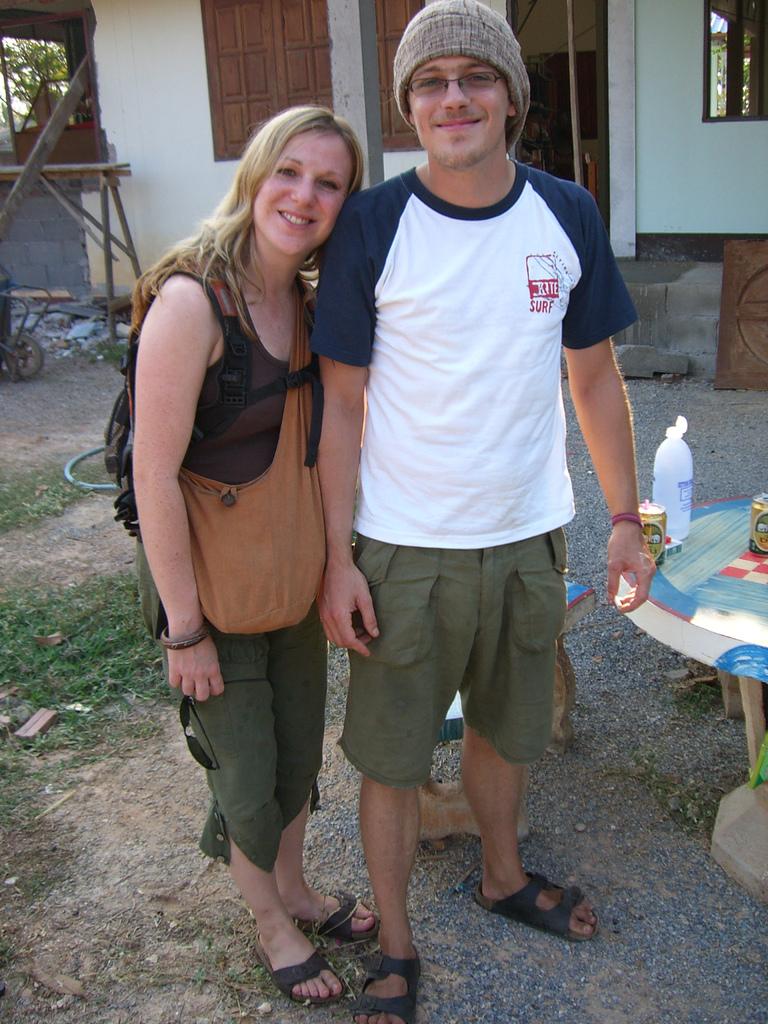 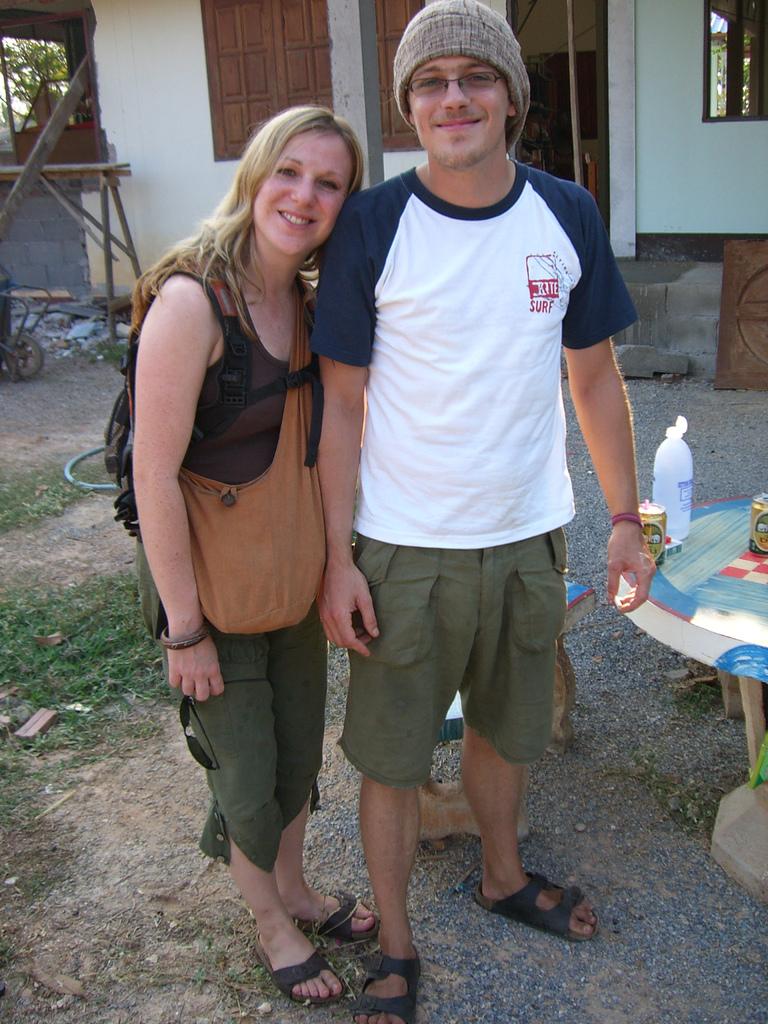 Low Similarity
1*1003
1003 Natural Images
[Speaker Notes: With this definition A high positive score indicates comic images were relatively more similar to natural images than the amount natural images are similar to other natural images.
Whereas A negative score depicts --comic images are quite different from natural images


Question --- scenario 
If the difference is high  the lower box is smaller - > this  means that comic images are closer to natural images   Hence this difference formed our choice of defining similarity score ( Of course all this for the feature being considered )
There are 1003 natual images – they could be pretty diff from each other – for example a sunset is very diff from a portrait]
Exploratory Analysis
32
Hypothesis I :  Comic panels in our dataset are similar to natural images in LSVM’s dataset in terms of features used for saliency prediction
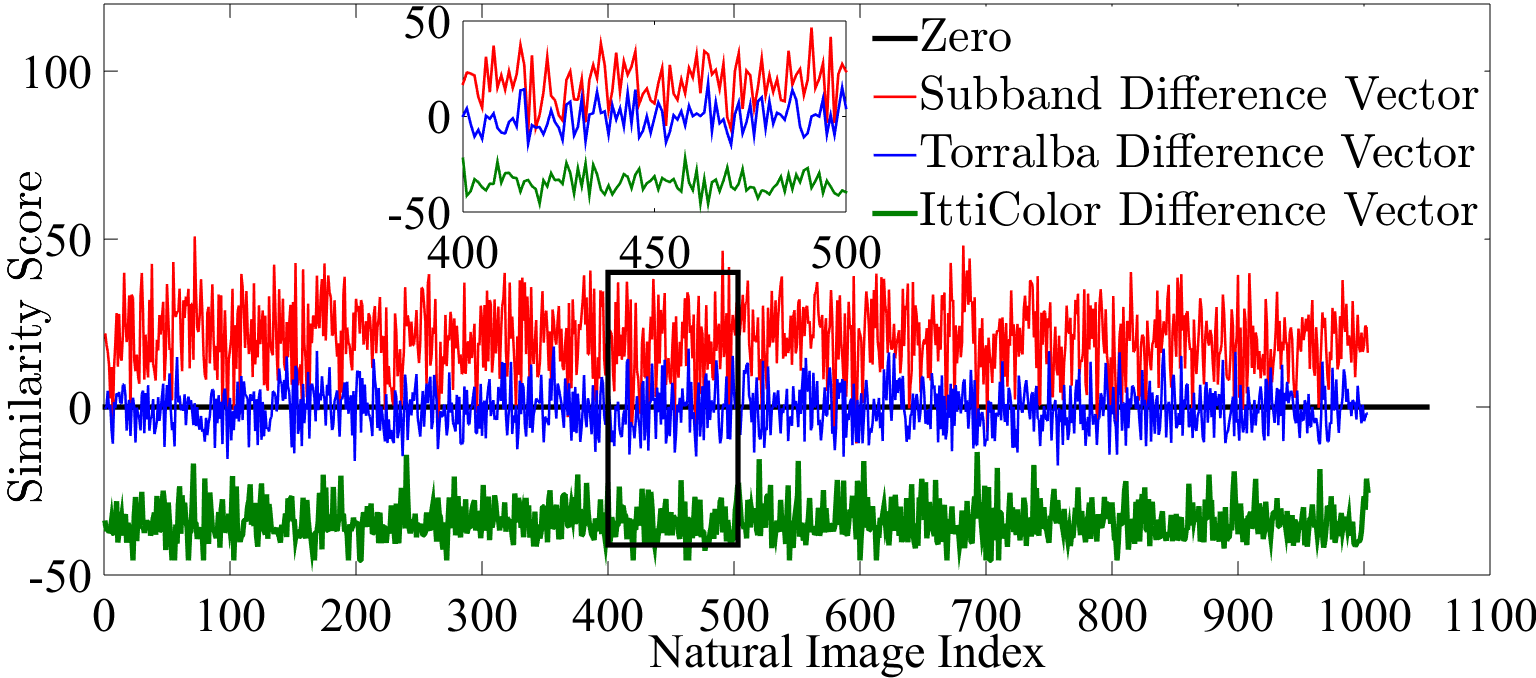 Similarity between natural and comic images in context of 3 out of 33 features from LSVM model of saliency
[Speaker Notes: As a result we obtain the following result –
- A High positive score using second coarsest sub-band from steerable pyramids as feature, shows higher similarity between comic and natural images, relative to the similarity among natural images. 
- On the other hand , using Torralba saliency as feature resulted in showing similarity between comic and natural images to be of the same order as natural images were to other natural images.
-The plot below the zero line, indicates comic images were a lot different from natural images, when Itti’s color channel was used as feature.

Why only these features – We restricted ourselves to the most contributing features in the LSVM  saliency model  .]
Exploratory Analysis
33
Cars [30]
High Level
People [31]
Faces [32]
Center Prior
Mid Level
Horizon Line [29]
Distance to center [33]
3D Histograms to find the Prob. of a color [23-27]
Steerable Pyramids [1-13]
Orientation [16]
Low Level
Color [14]
Values of R, G, B [17-19]
Prob. of R, G, B [20-22]
Intensity [15]
Torralba Saliency [28]
[Speaker Notes: Our second exploratory analysis which consider a high level feature “FACES”]
Exploratory Analysis
34
Hypothesis II :  Face detection algorithms used by saliency models work well for natural images but not for comic art
[Speaker Notes: - Based on models’ relatively lower performance on comic images,  we hypothesize <Face detection algorithms used by saliency models work well for natural images but not for comic art.>]
Exploratory Analysis
35
Hypothesis II :  Face detection algorithms used by saliency models work well for natural images but not for comic art
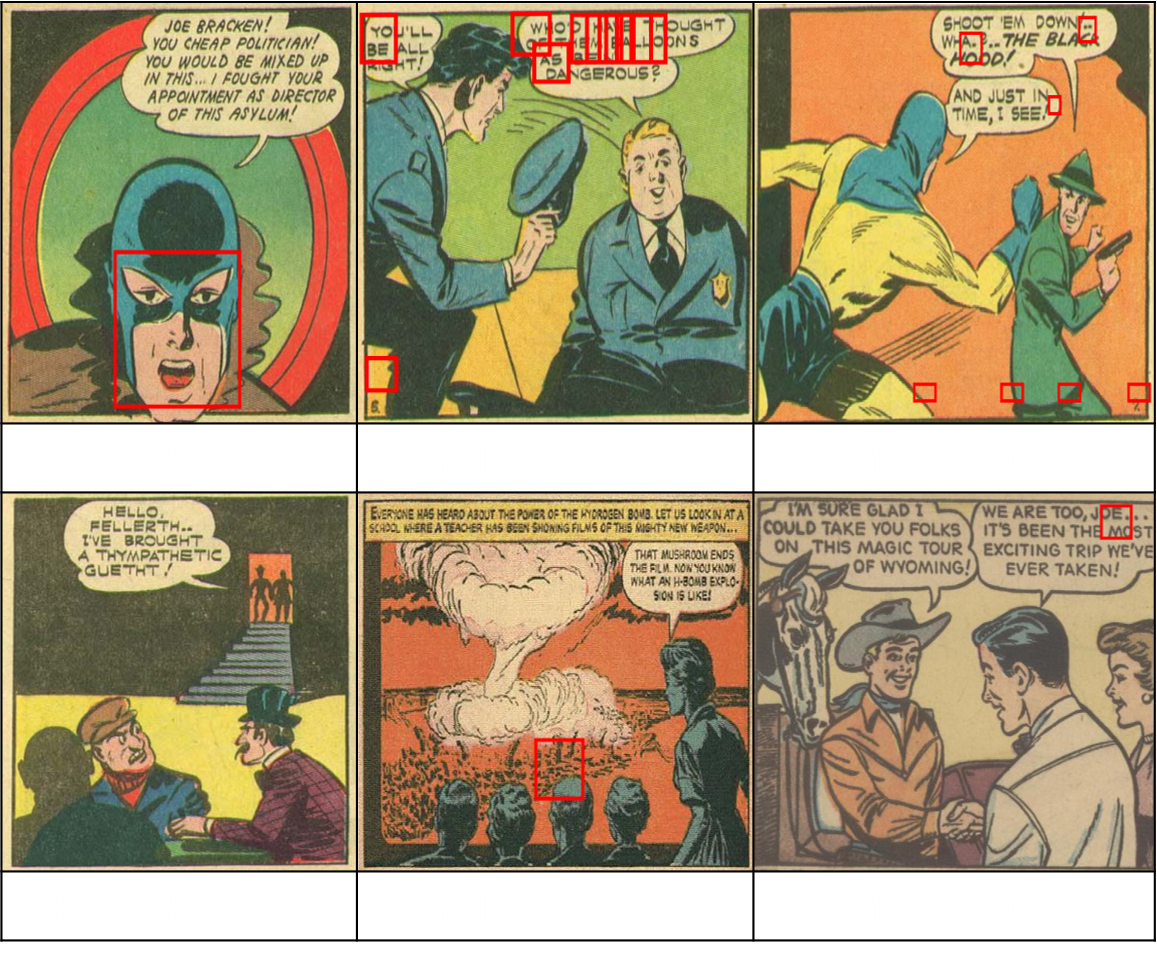 [Speaker Notes: --Of the 40 faces in comic image data set, only 3 faces were detected correctly by Viola Jones face detector, whereas 29 detections were false positives. 

-- It is fair to conclude that Faces in comic art are a lot different than those in natural images in style.

Extra Slides on VJ Face Detector – features used ?? – how are they different here ?? The same features do not have a discriminative power when it comes to comic art]
Take Aways
36
Benchmarked four existing saliency algorithms on comic images performing a comparative analysis with two metrics

Models in our study have the same order of performance for both natural images as well as comic art – a data driven model outperforms all

All models show relatively lower performances on comic art – need for saliency models targeted for comics !

Faces in comic art are different in style than natural images  -  Feature engineering needed for visual saliency in comics
[Speaker Notes: -Key Takeaways from this work are:
We benchmarked 4 existing saliency algorithms on comic art – evaluating these models on two metrics NSS and AUC
We found that models in our study show the same order of performance on both natural and comic images – whereas a data driven model is seen to outperform other 3
Important to note that all models show relatively lower performance for comics in particular – indicating the need for better saliency models – especially aimed at comic art 
Additionally, we saw faces in comic art are the same as those in natural images -  Feature engineering potentially could cater to comic images in particular -]
Future Work
37
Extension by comparing a bigger pool of saliency models existing in the literature

Evaluation of deep learning based saliency

More features and bigger datasets including manga images for example

Applying these saliency algorithms to the applications for comic art
Thank You
[Speaker Notes: -This work can be further extended by comparing a bigger pool of saliency models existing in the literature
-Evaluation of deep learning based saliency algorithms can give us a much deeper understanding of visual saliency in comic art
-Our explorations on similarity between natural and comic images could be extended to  more features and larger datasets including manga images for example
- Applying these saliency algorithms to the applications for comic art has a lot of scope for this work in the future.

Yes we have done some work – manuscript in progress – conclusion is not good enough – useful direction of future  work]
38
Extra Slides
Performance Comparison - NSS
39
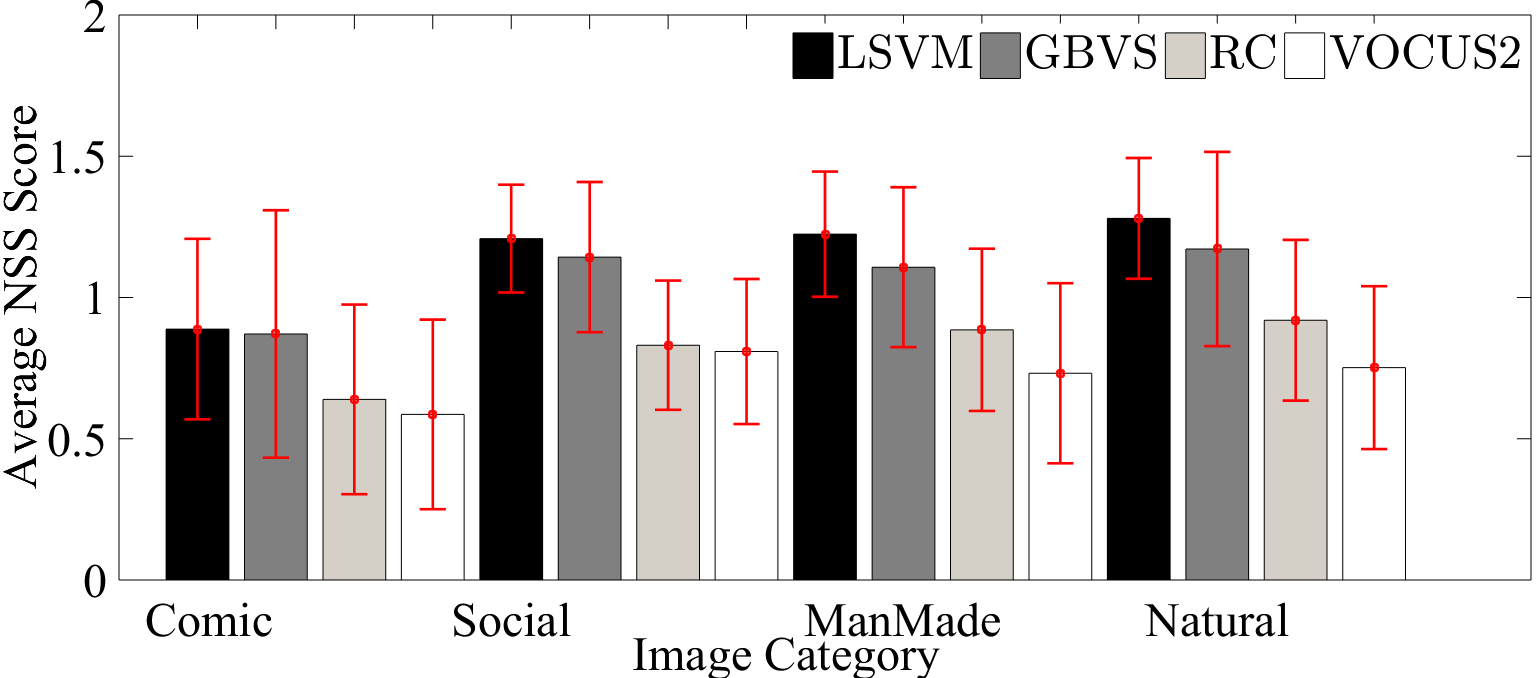 Mean NSS score where error bars are standard deviation
[Speaker Notes: This figure here depicts a summary of performance of all models on 4 image categories – As we discussed – this is evidence of the fact that existing saliency models perform relatively badly on comic art .]
Performance Comparison – AUC
40
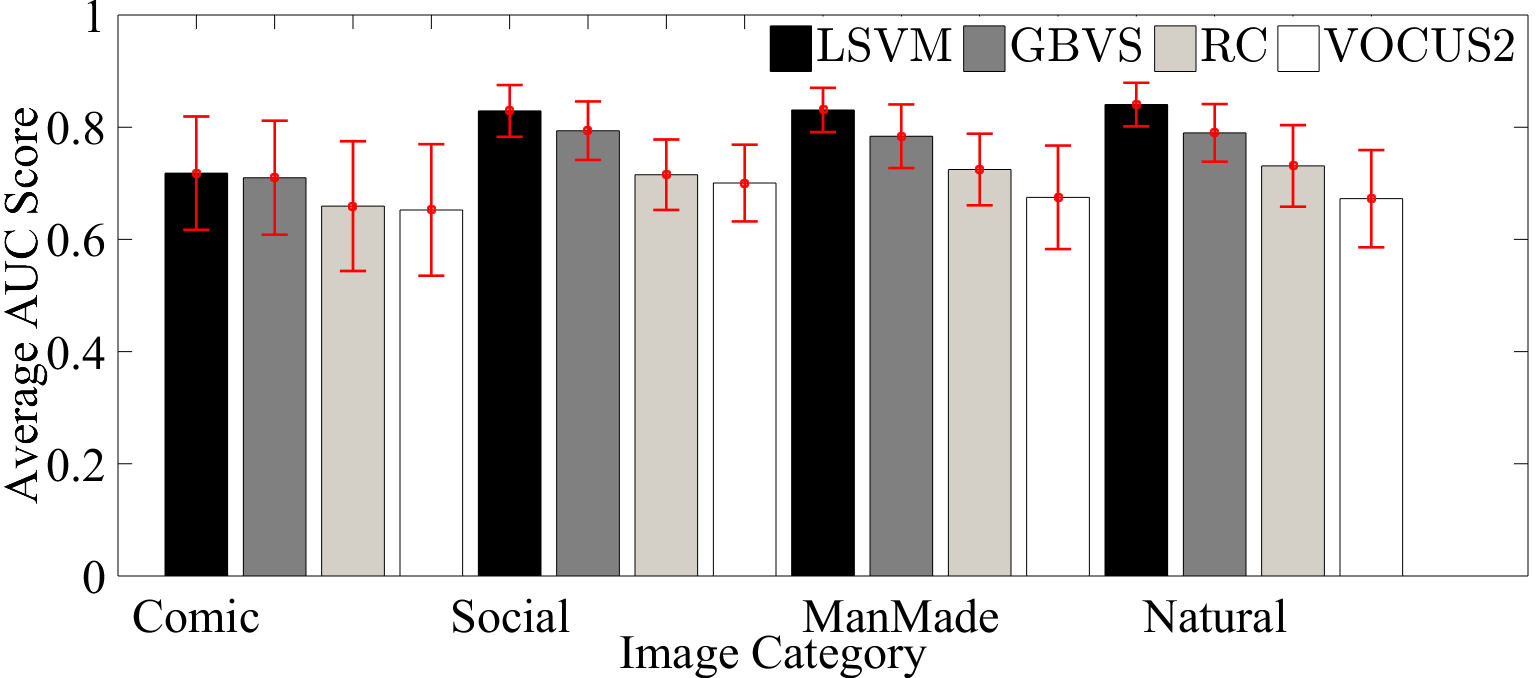 Mean AUC score with error bars as standard deviation
[Speaker Notes: This is further reinstated by results on AUC as well, concluding the need for saliency algorithms for comic art in particular !
Remove = extra slide]
Our Test Setup – Phase I
41
MIT Saliency Benchmark
Data : CAT2000
Cheng et al, PAMI 2015
Data : Judd et al
MSS  Achanta et al,  IEEE ICIP [2010]
CA  Goferman et al,  IEEE TPAMI [2012]
[Speaker Notes: We also validated our results by comparing the performance of Judd et al’s LSVM and Harel’s GBVS to the results on MIT Saliency Benchmark results on testing data]
Saliency Models
42
LSVM
Hybrid of bottom up and top down
Employs 33 features ranging from low level to high level features
A Linear Support Vector Machine is trained using the eye tracking data itself

GBVS
Given an image I, GBVS uses a Markovian approach to compute activation maps from feature maps. 
The second step; normalization aims at providing more weight to the salient regions, thus resulting in more informative saliency map.
Saliency Models
43
VOCUS2
A pyramid structure consisting of twin pyramids with multiple scales per layer 
As opposed to one pyramid with one scale per layer used in iNVT model. 
Features are computed in parallel,
center surround contrast is computed by difference-of-gaussians on different scales. 

RC
In RC, the input image is first segmented into regions, 
Then color contrast at the region level is computed, and finally saliency for each region is defined as the weighted sum of the regions contrasts to all other regions in the image. 
The weights are set according to the spatial distances with farther regions being assigned smaller weights.
Normalized Scanpath Saliency
44
Each saliency map was linearly normalized to have zero mean and unit standard deviation.

The normalized saliency values were extracted corresponding to the fixation locations for each subject

The mean of these values was taken as a measure of the correspondence between the saliency map and Scanpath. 

For each model, mean of all the five subjects’ NSS score results in the average NSS score for an image. The same is repeated to compute the mean NSS score for all four models across 23 comic images.
[Speaker Notes: To evaluate the performance of each model on comic images, we use Normalized Scanpath Saliency (NSS), as described in Peters, 2005.]
Area Under Curve
45
A binary map with 1 corresponding to the fixation locations.

 Jitter is introduced to saliency maps that come from saliency models that have a lot of zero values. 

The saliency map is then normalized -  values are then sorted to be used as threshold values. 

Furthermore, true positive rate is calculated by ratio of the salience map values at fixation locations above the threshold, where as false positive rate is given by ratio of other salience map vales above threshold. 

The AUC score is calculated by the area under the curve governed by true positive and false positive rates.
[Speaker Notes: We also report the performance of the models using another metric, Area Under the Curve (AUC). We use the implementation by Judd using her script]
CAT2000
46
Outdoor Natural
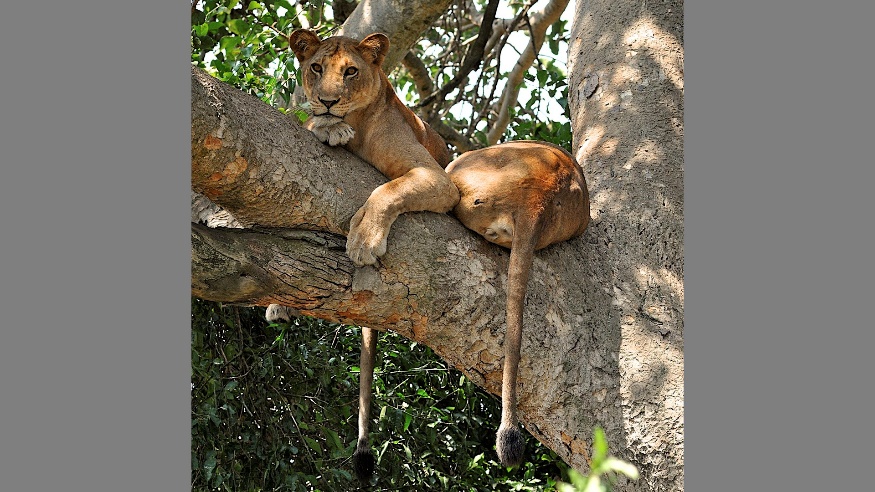 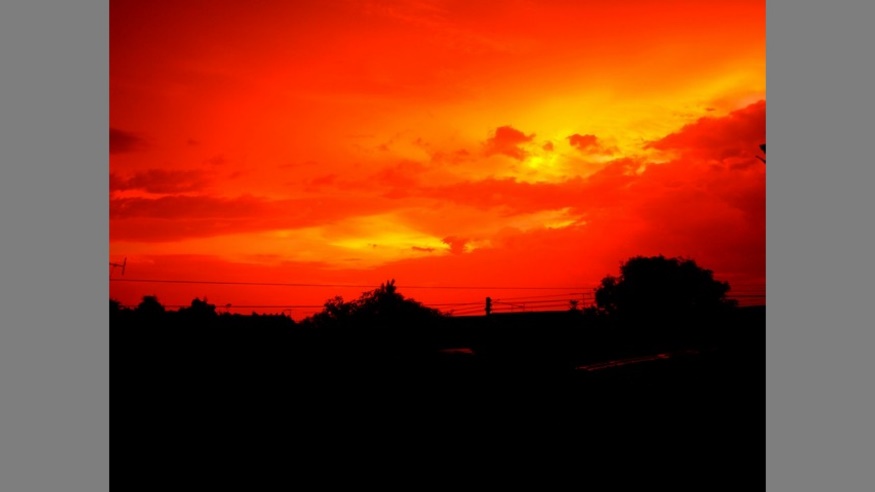 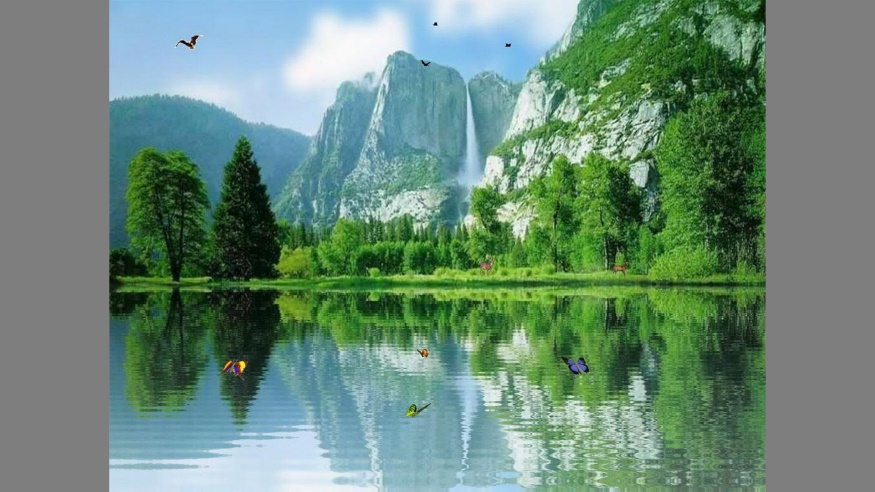 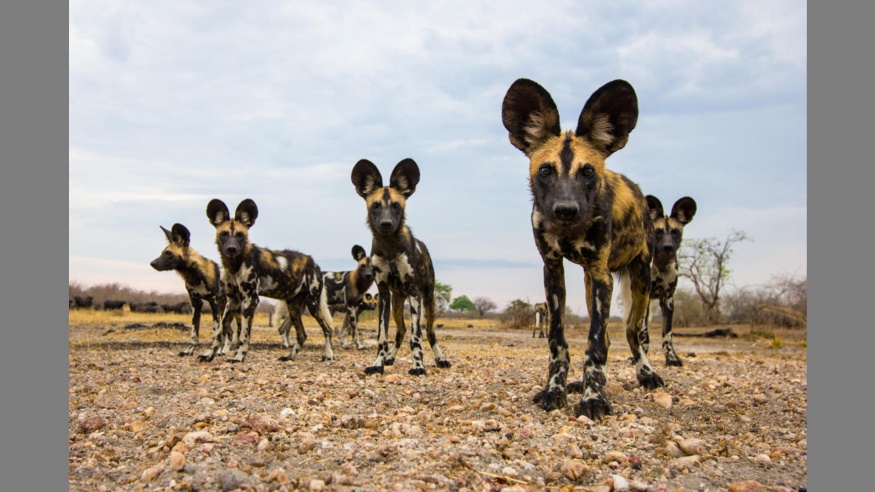 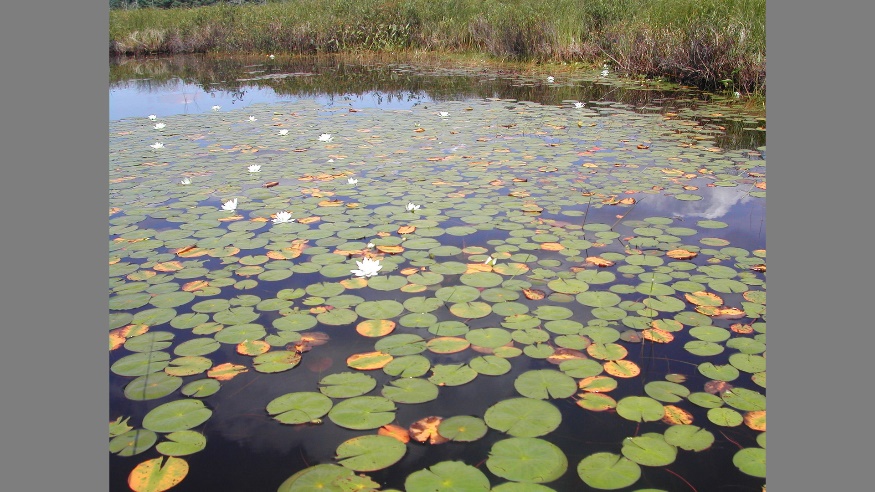 CAT2000
47
Outdoor Manmade
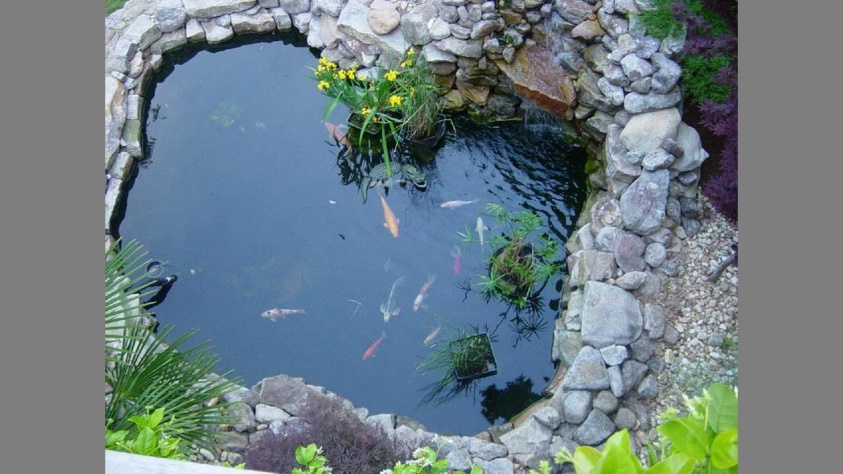 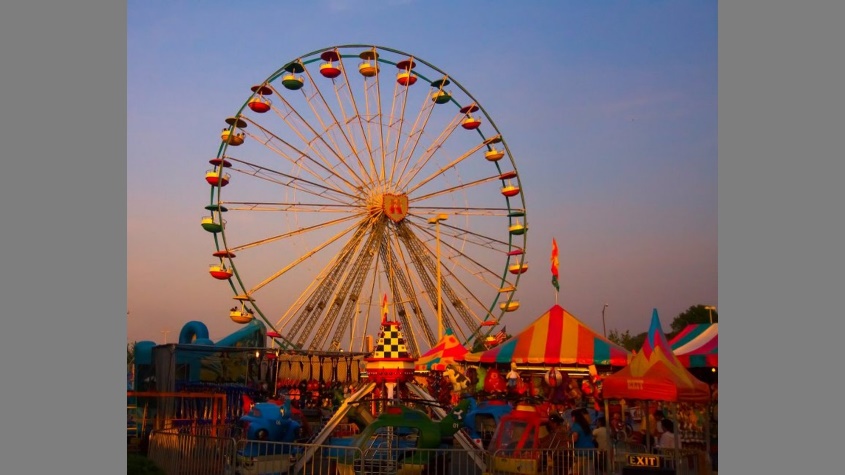 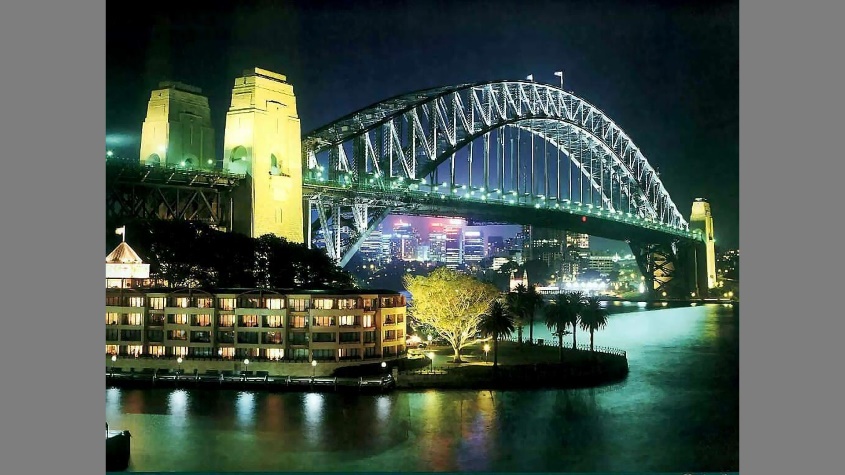 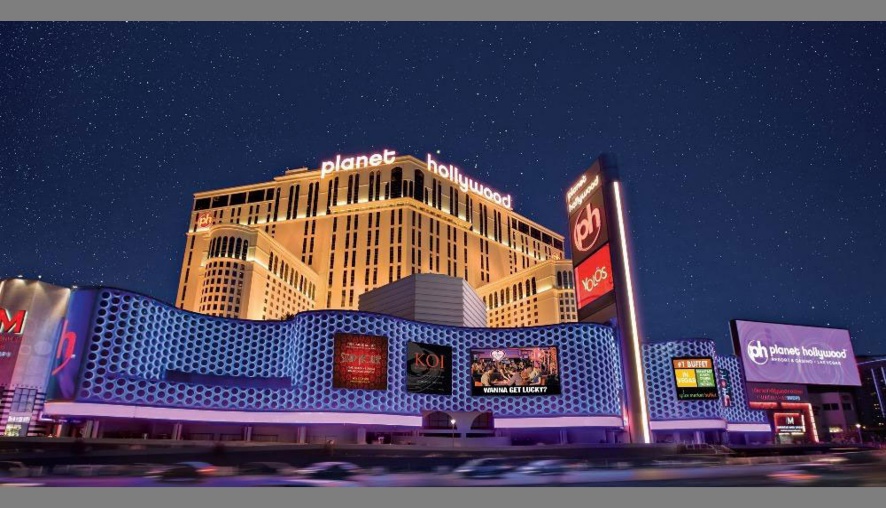 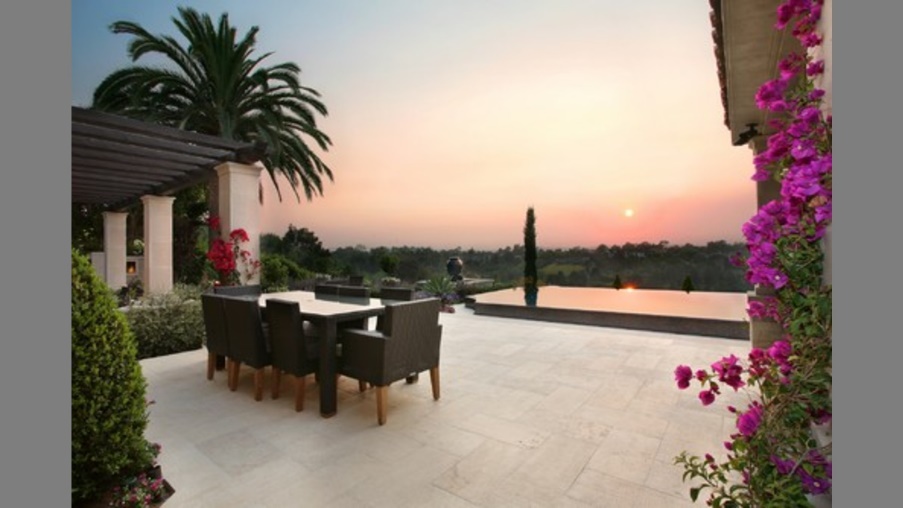 CAT2000
48
Social
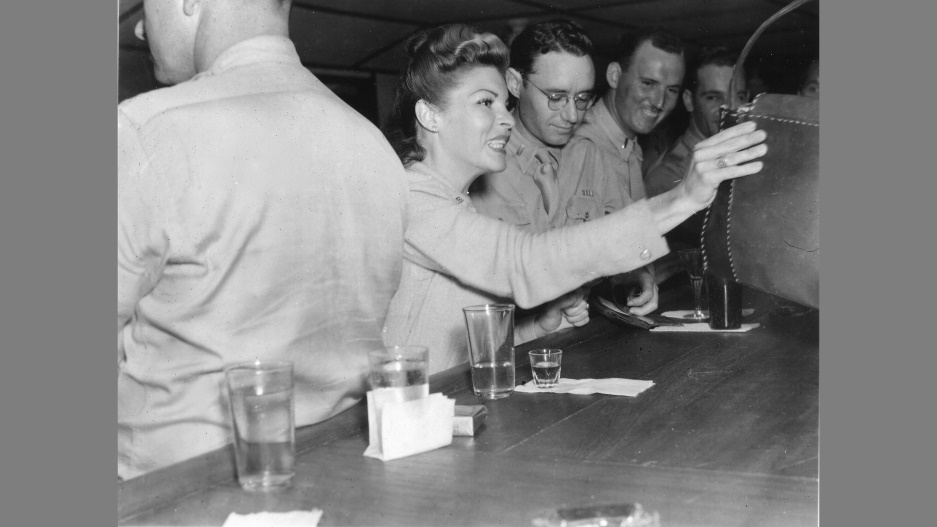 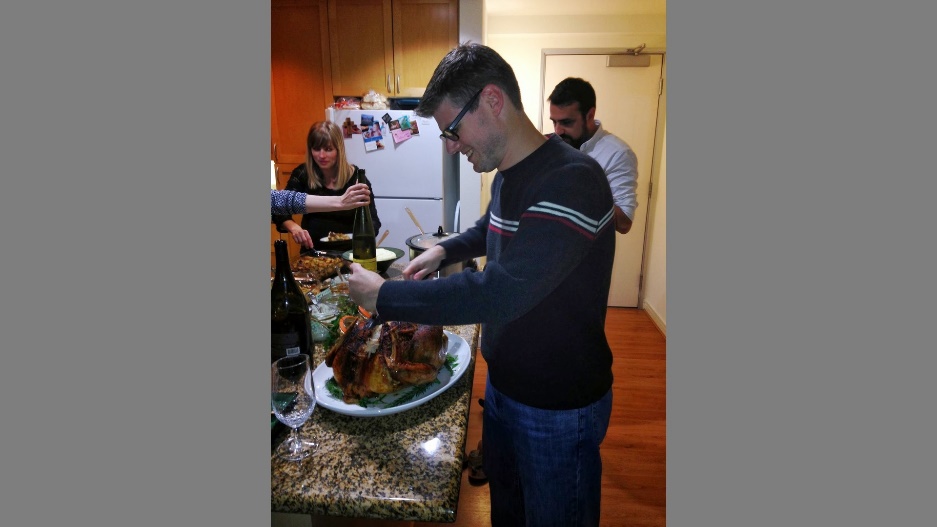 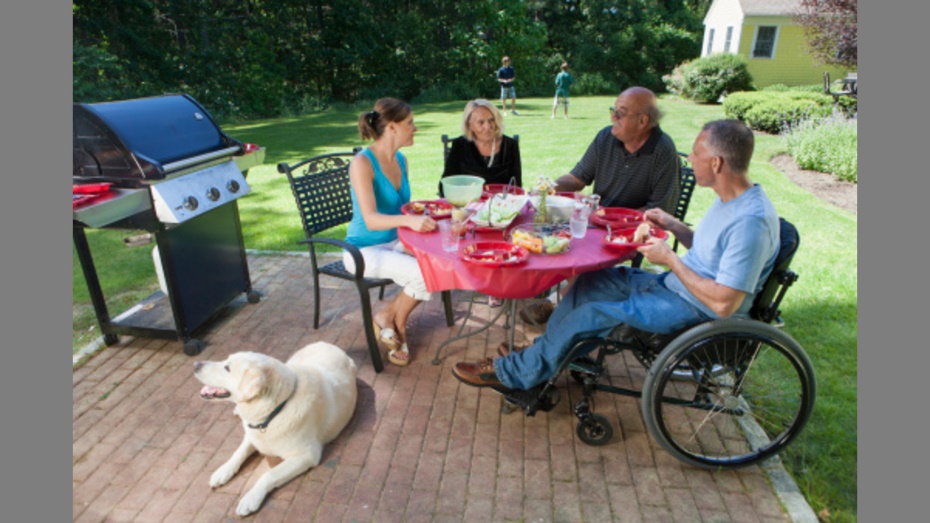 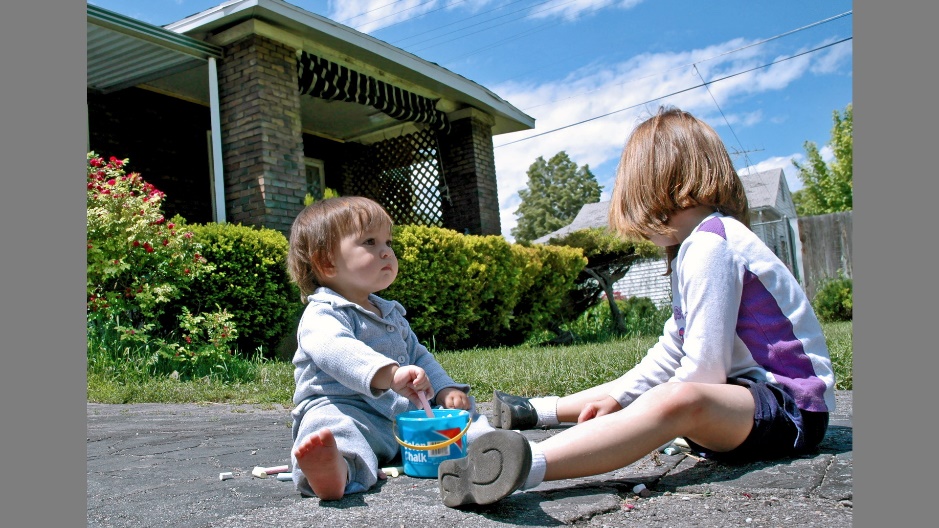 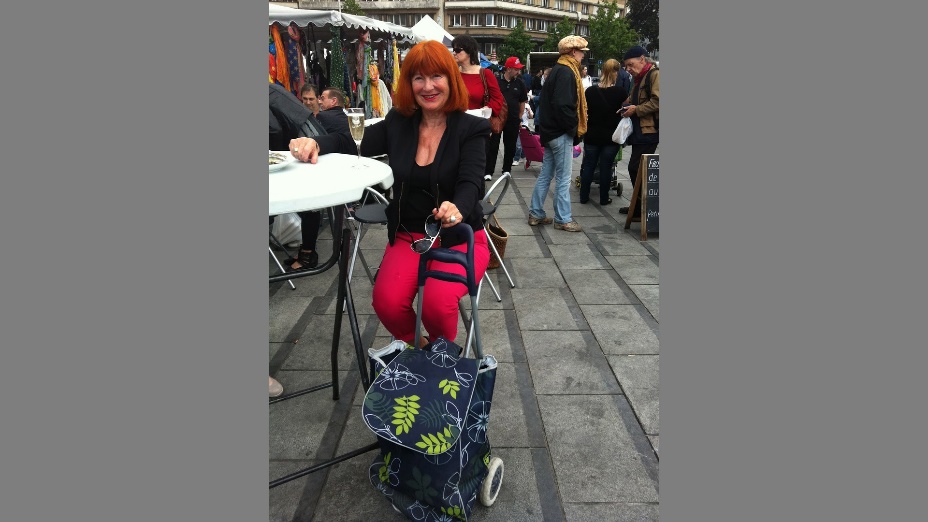